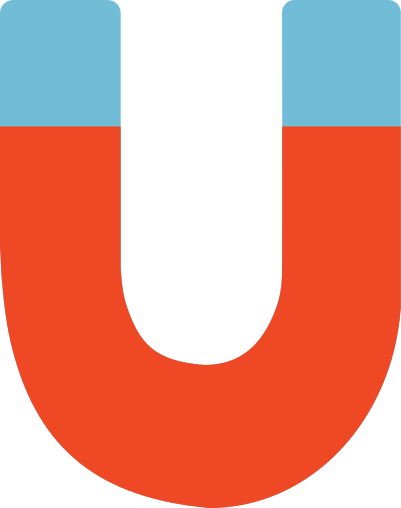 SCIENCE SUBJECT FOR ELEMENTARY SCHOOL
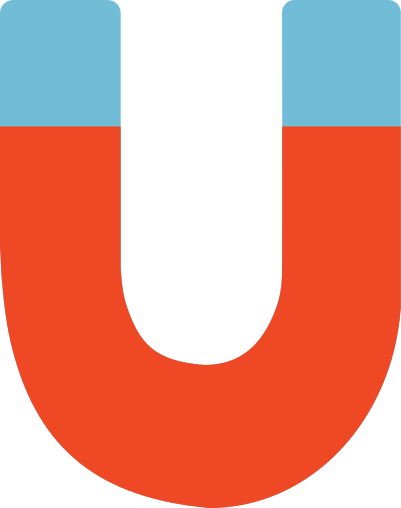 MAGNETISM
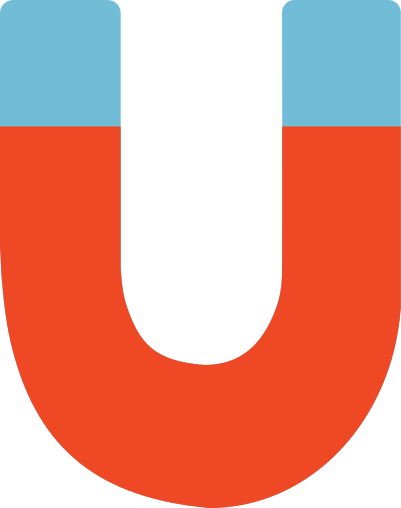 GOOGLE SLIDES
POWERPOINT
CANVA
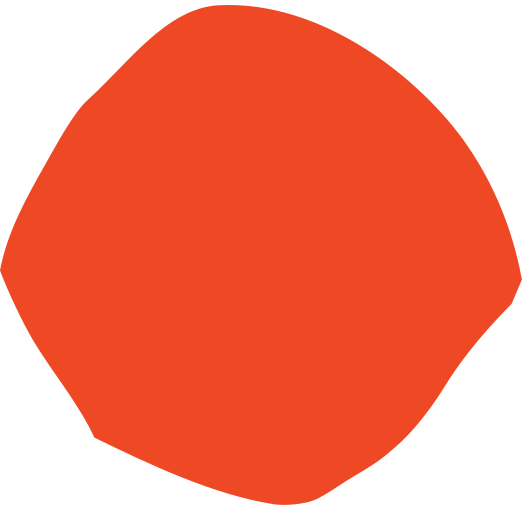 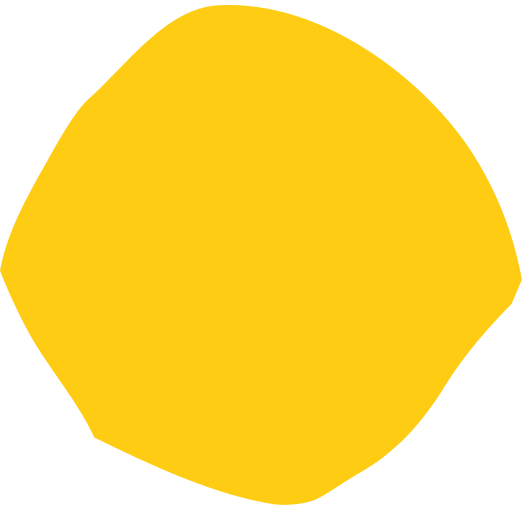 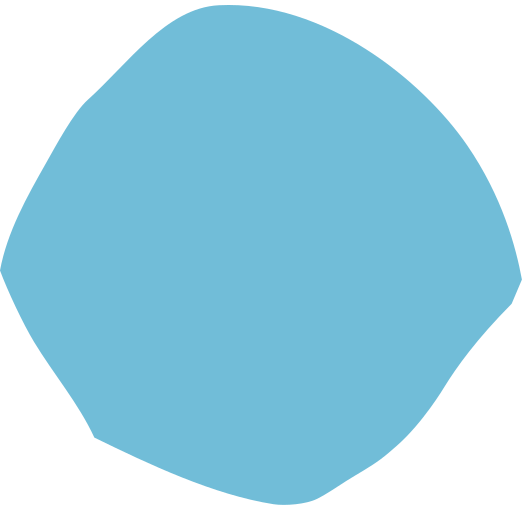 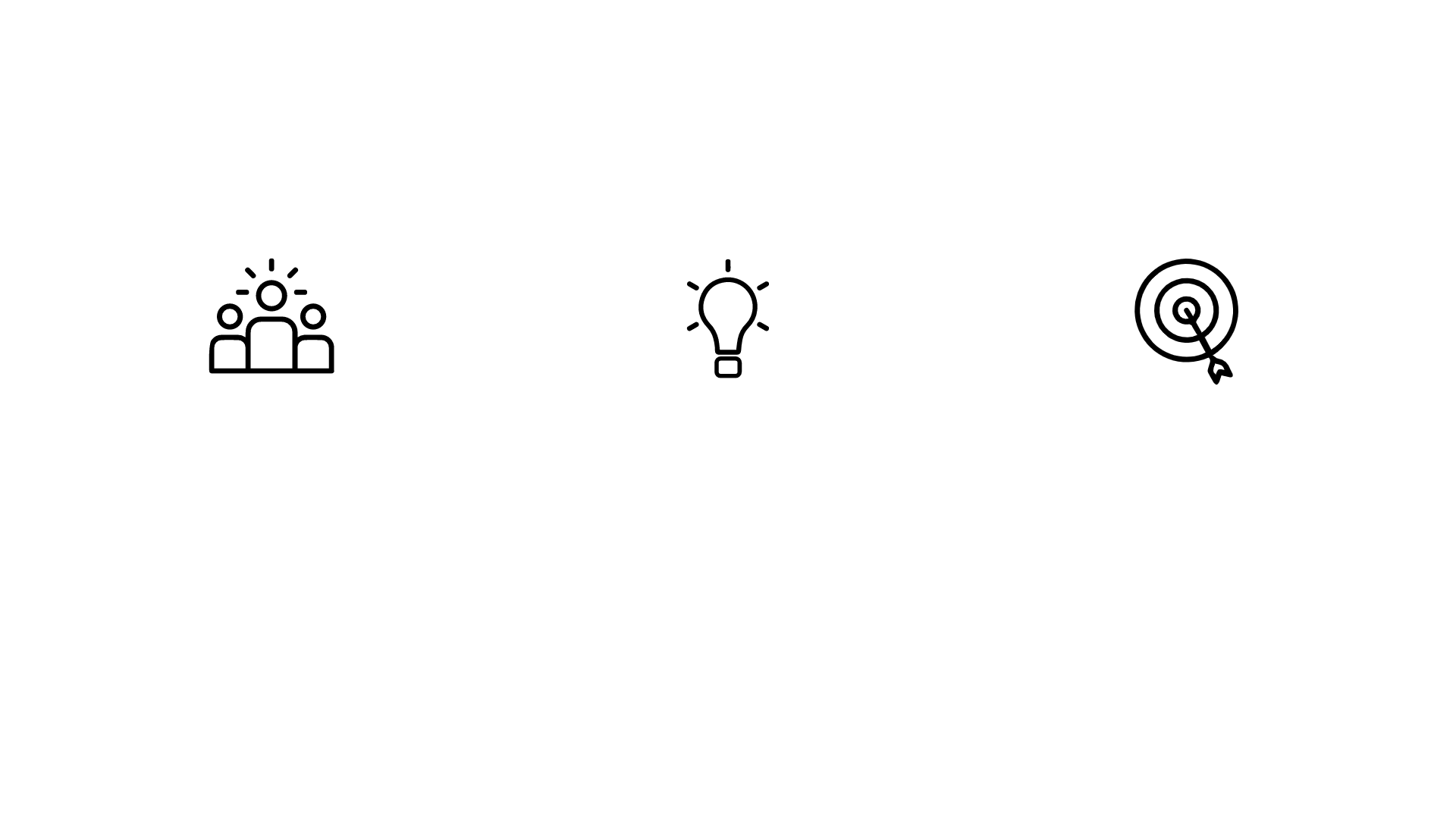 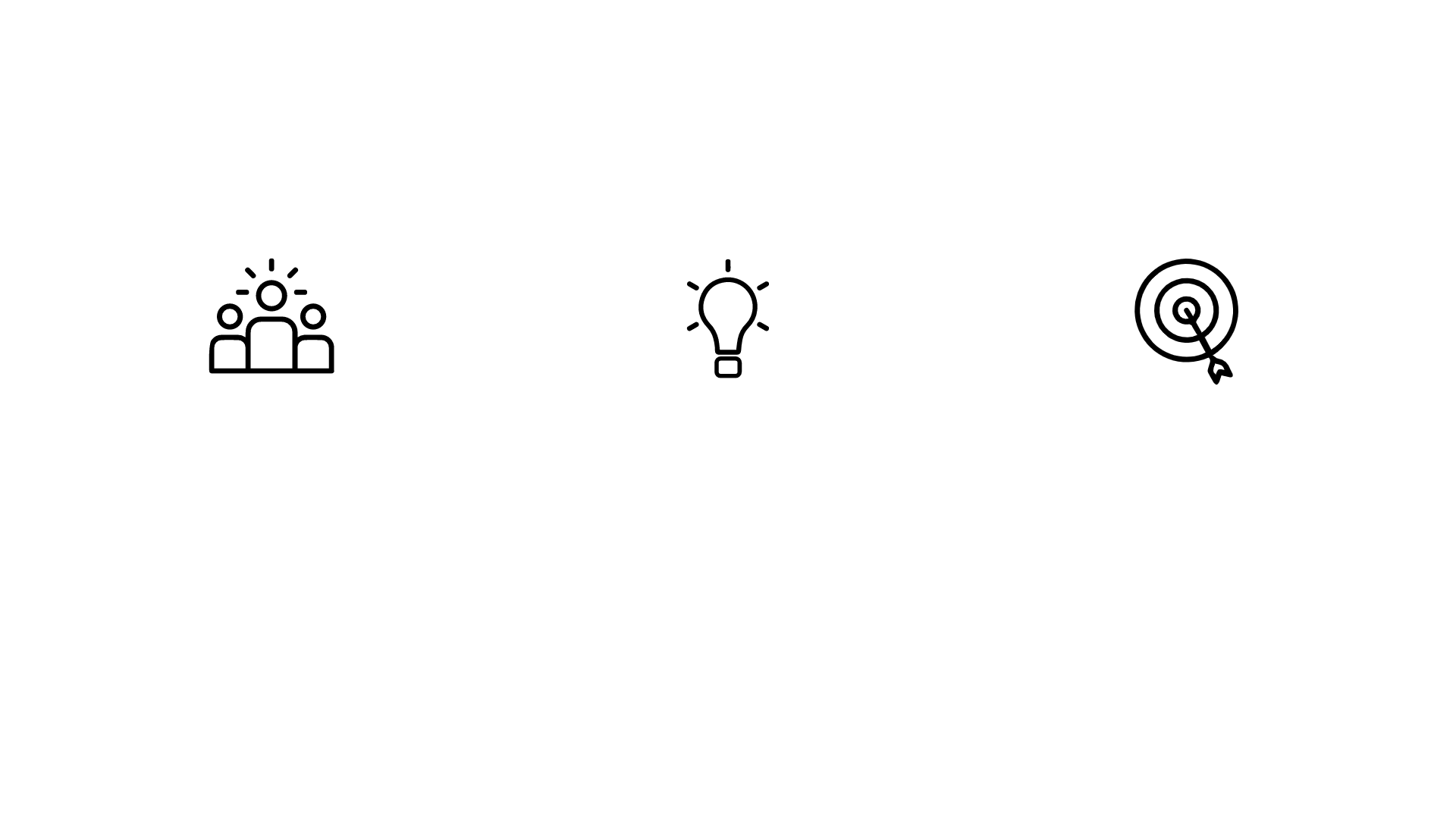 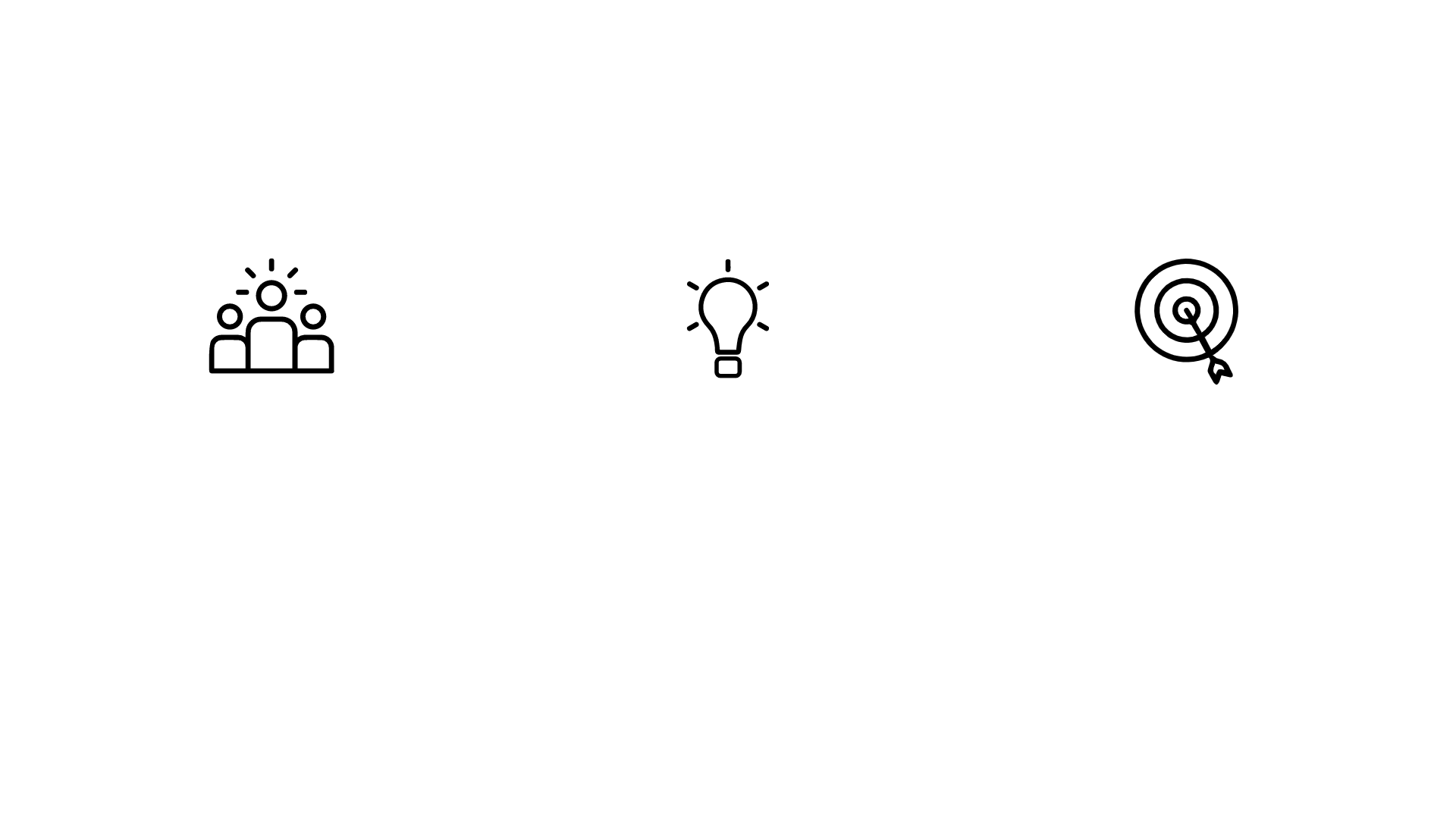 Click on the "Google Slides" button
below this presentation preview. 

Click on "Make a copy."
Start editing your presentation.

You need to sign in to
your Google account.
Click on the "PowerPoint" button
below this presentation preview. 

Start editing your presentation.

Download and install
the fonts used in this presentation
as listed on the next page.
Click on the "Canva" button under
this presentation preview. 

Start editing your presentation.

You need to sign in to
your Canva account.
1
2
3
4
5
Write an agenda here.
Write an agenda here.
Write an agenda here.
Write an agenda here.
Write an agenda here.
ADD AN AGENDA PAGE
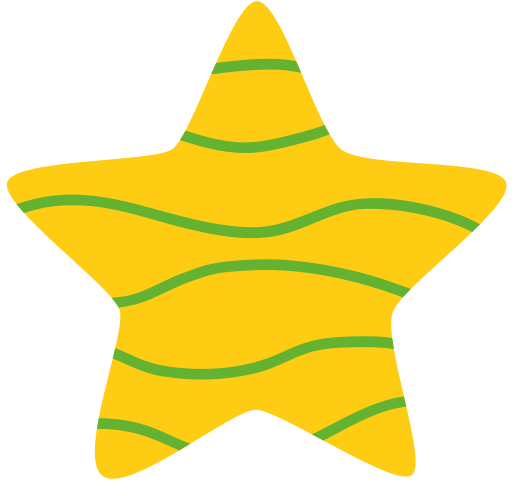 HELLO
THERE!
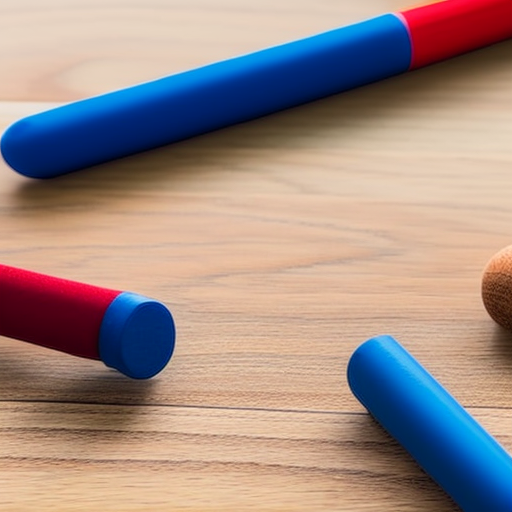 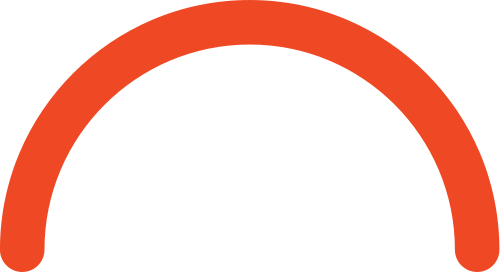 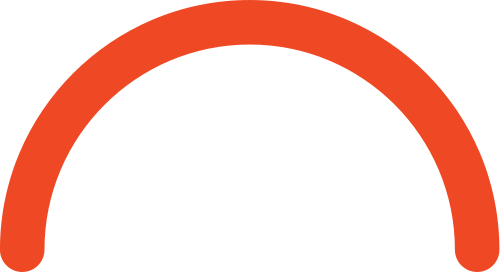 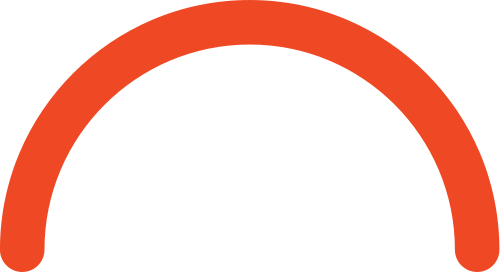 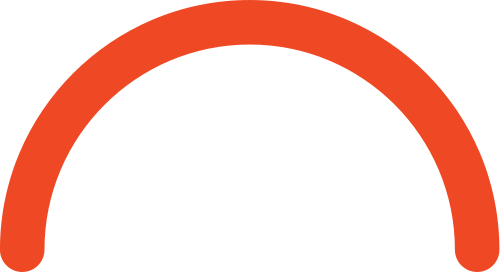 I'm Rain. Welcome to my education presentation.
Follow me at @reallygreatsite to learn more.
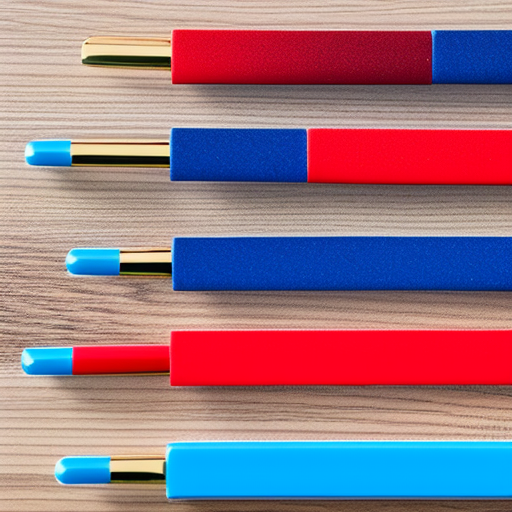 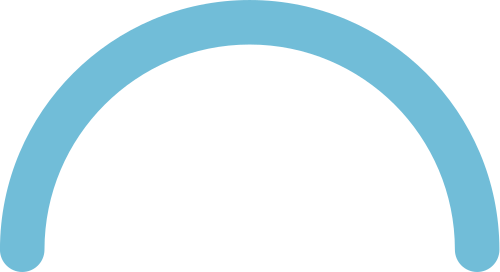 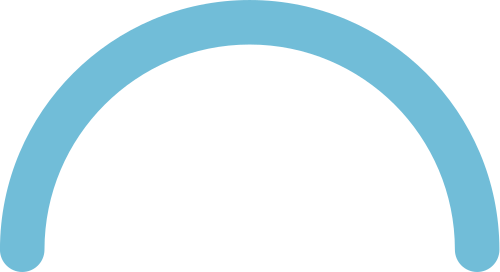 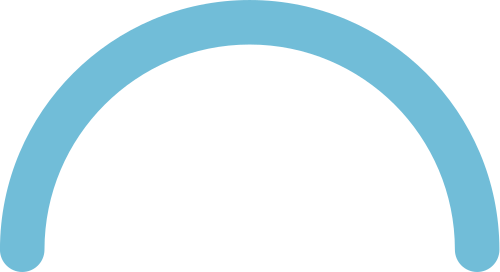 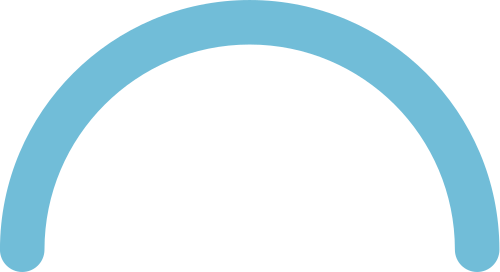 WRITE YOUR
TOPIC OR IDEA
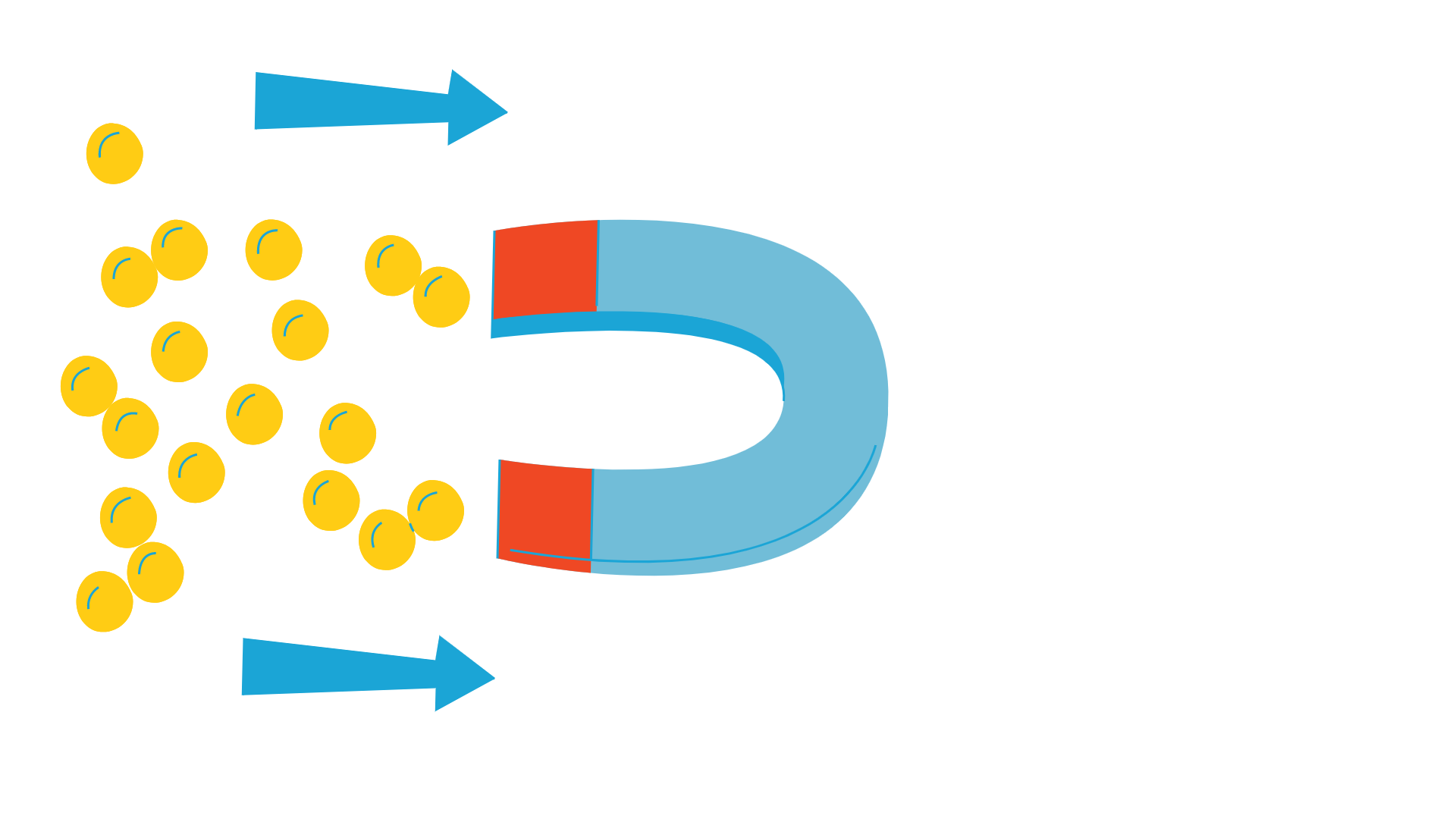 Elaborate on what you want to discuss.
WRITE AN ORIGINAL
STATEMENT OR
INSPIRING QUOTE
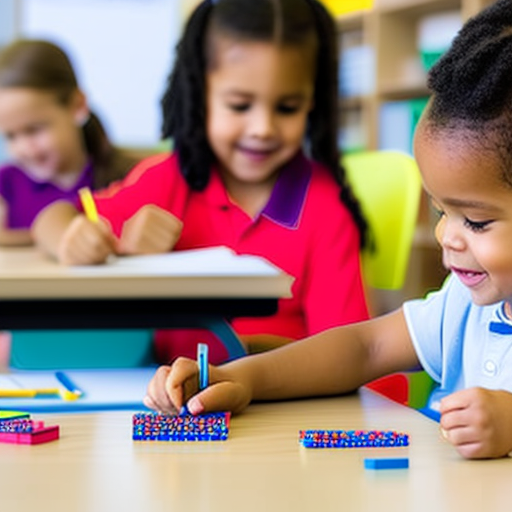 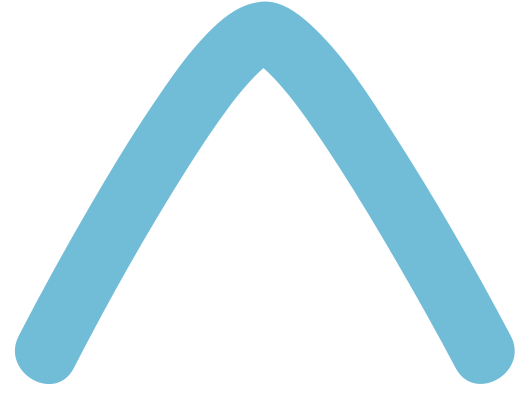 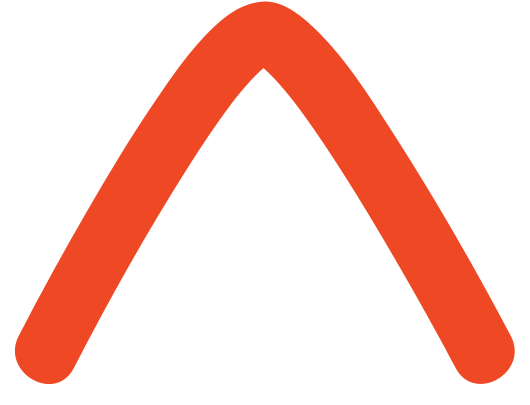 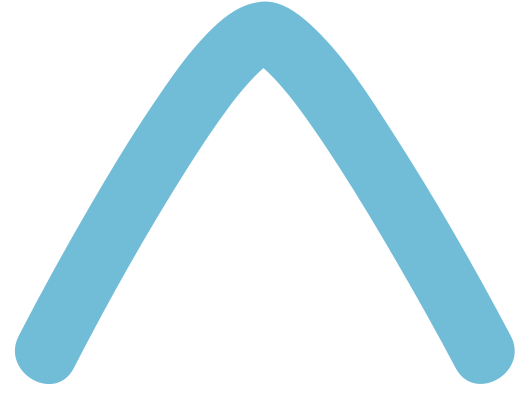 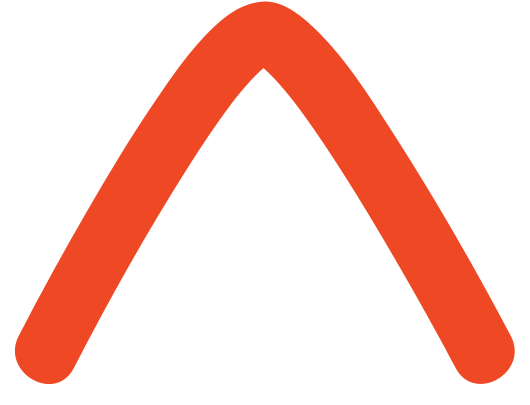 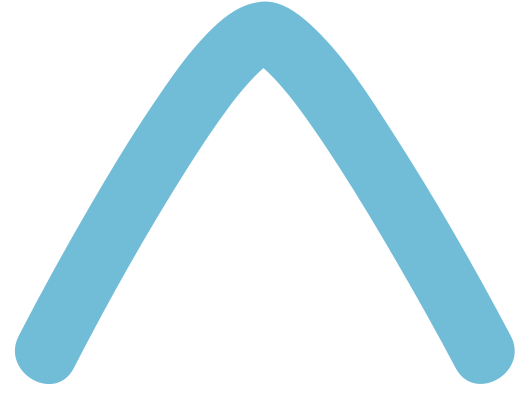 Include a credit, citation, or supporting message
ADD A MAIN POINT
ADD A MAIN POINT
ADD A MAIN POINT
Briefly elaborate on
what you want to discuss.
Briefly elaborate on
what you want to discuss.
Briefly elaborate on
what you want to discuss.
WRITE YOUR TOPIC OR IDEA
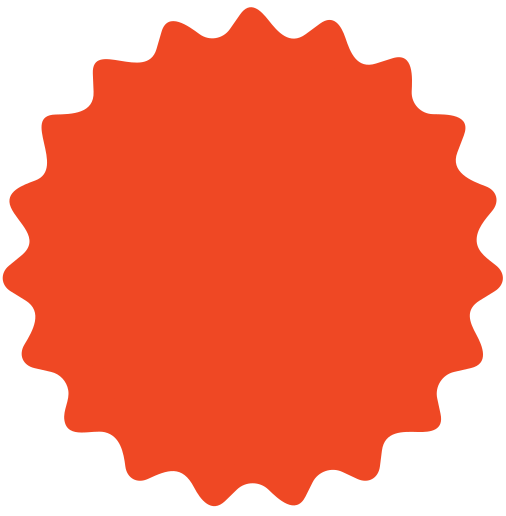 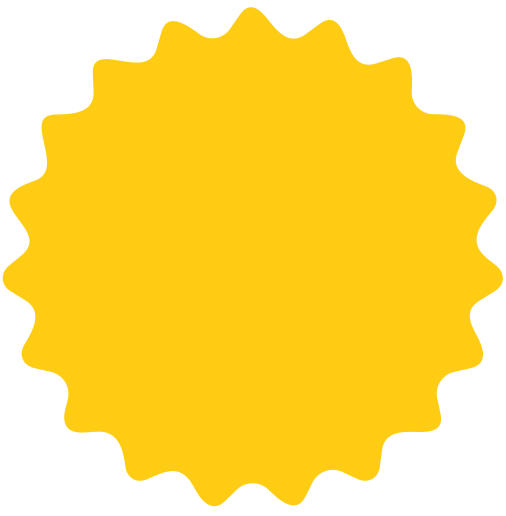 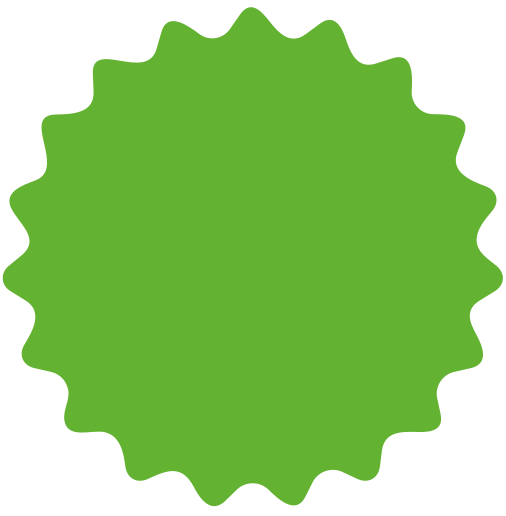 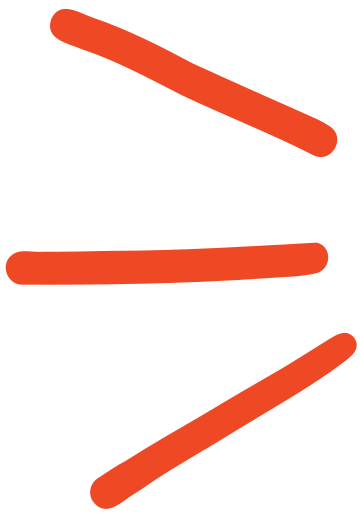 WRITE YOUR TOPIC OR IDEA
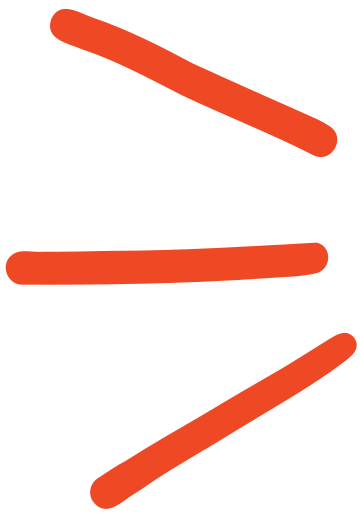 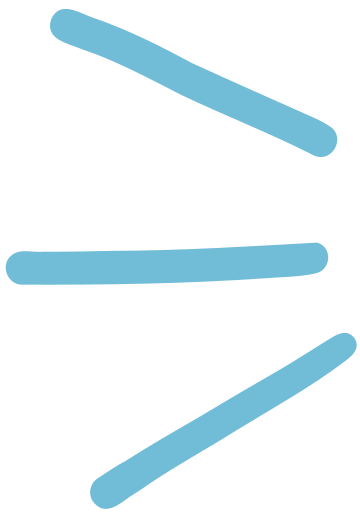 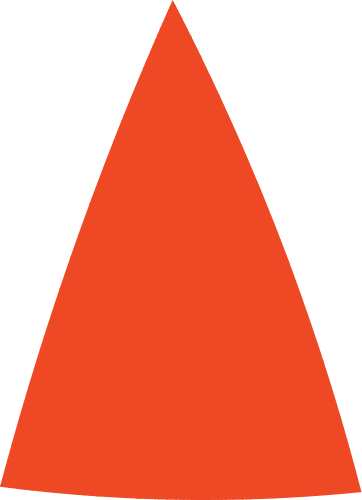 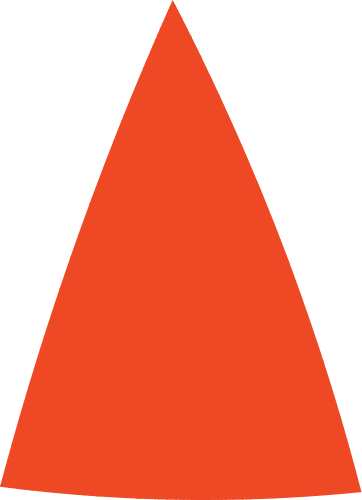 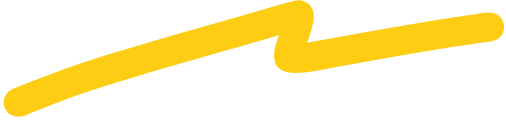 WRITE YOUR TOPIC OR IDEA
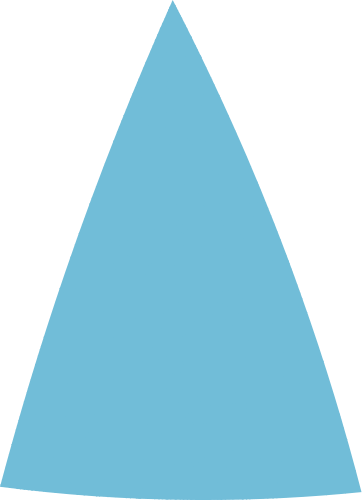 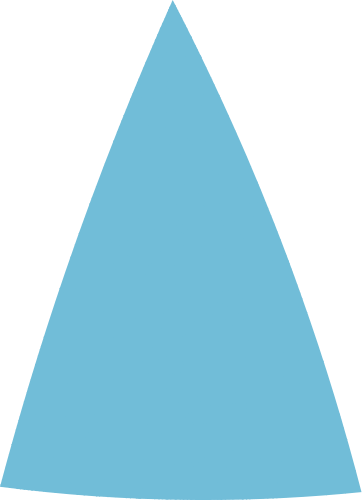 ADD A MAIN POINT
ADD A MAIN POINT
ADD A MAIN POINT
Elaborate on what
you want to discuss.
Elaborate on what
you want to discuss.
Elaborate on what
you want to discuss.
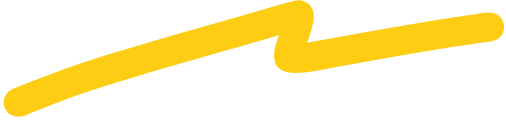 2 OUT OF 5
12 MILLION
70%
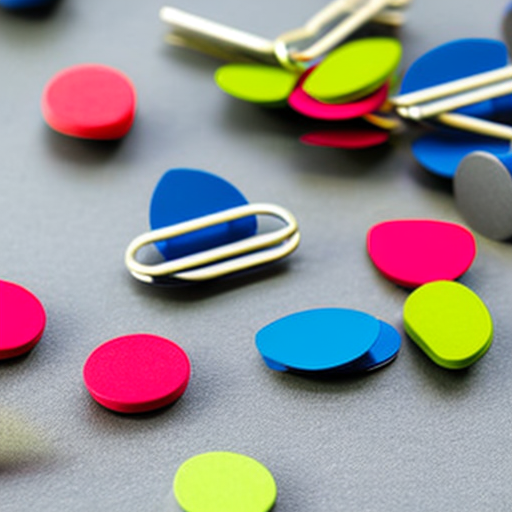 Elaborate on the featured statistic.
Elaborate on the featured statistic.
Elaborate on the featured statistic.
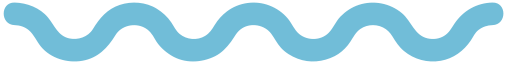 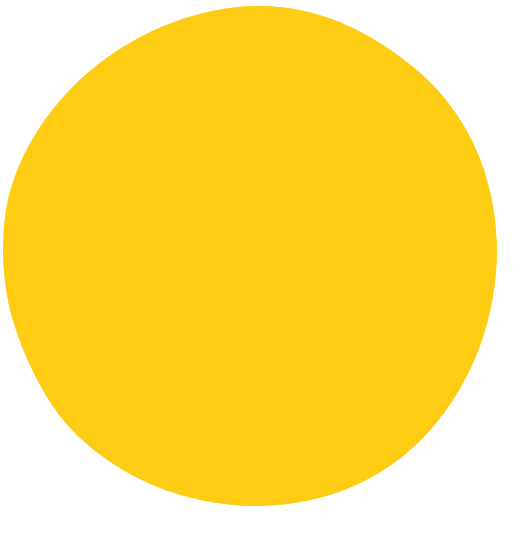 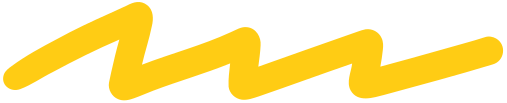 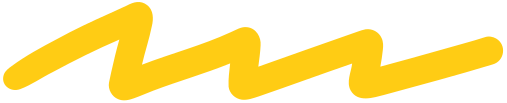 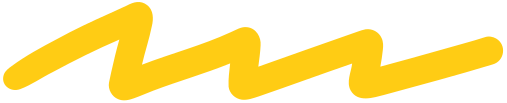 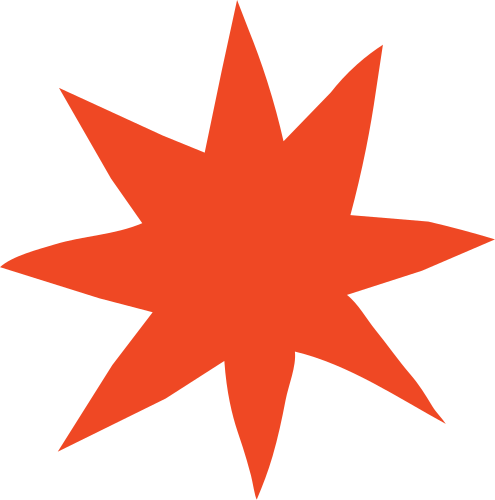 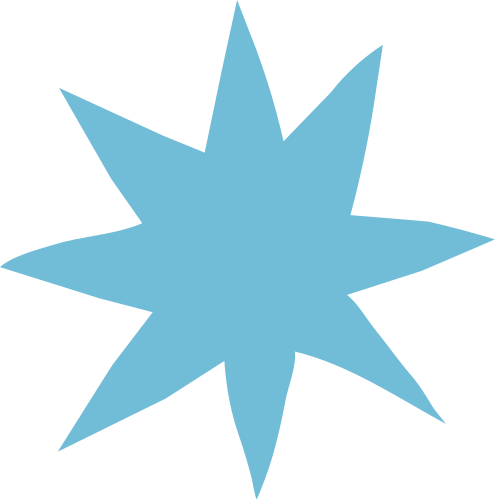 WRITE YOUR TOPIC OR IDEA
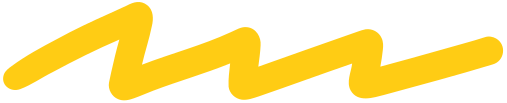 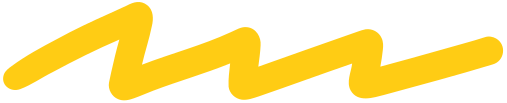 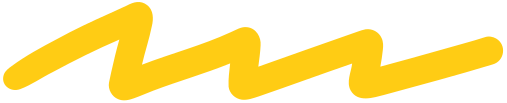 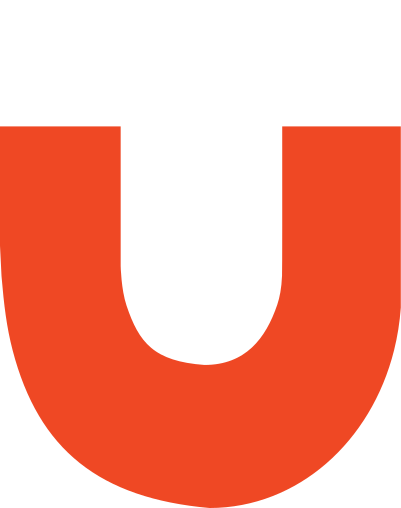 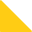 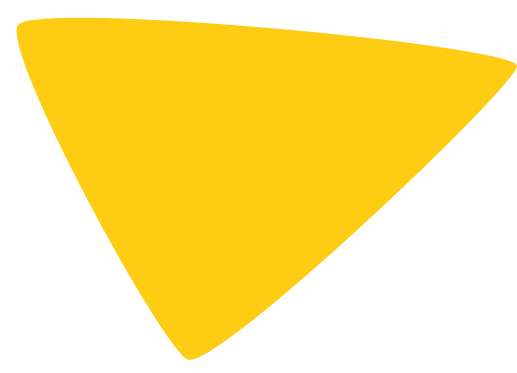 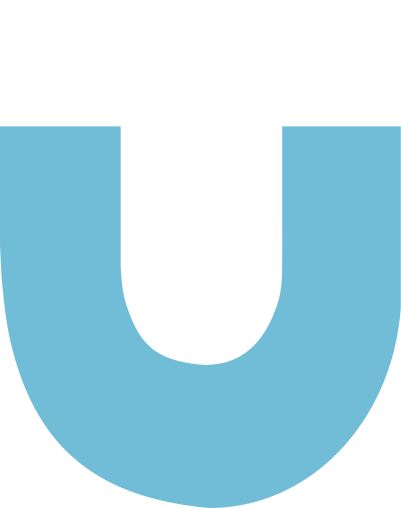 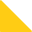 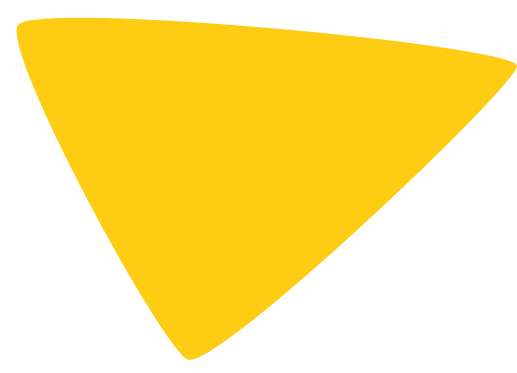 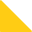 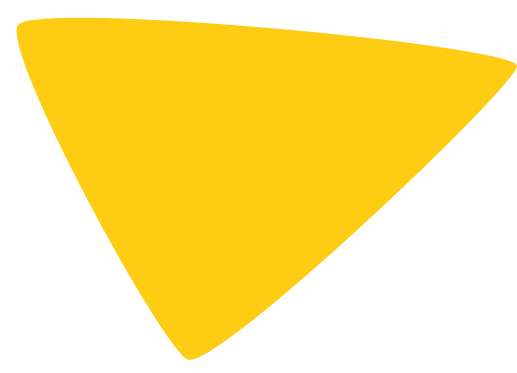 WRITE A
HEADING HERE
THANK YOU
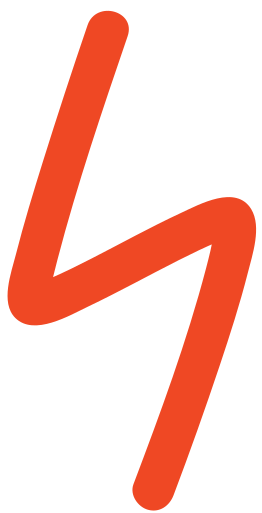 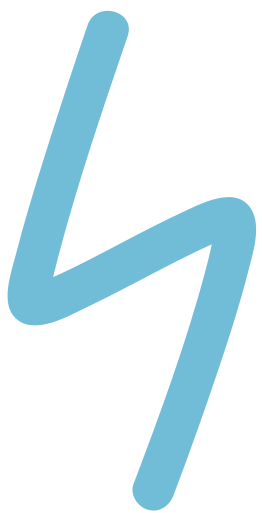 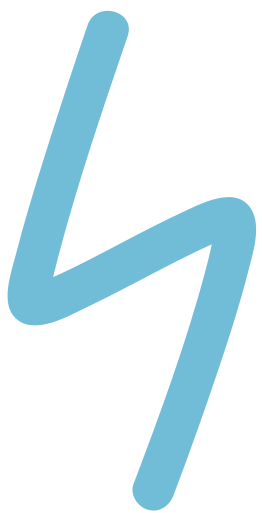 Write a closing statement or call-to-action here.
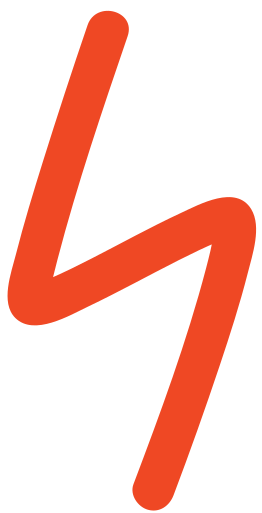 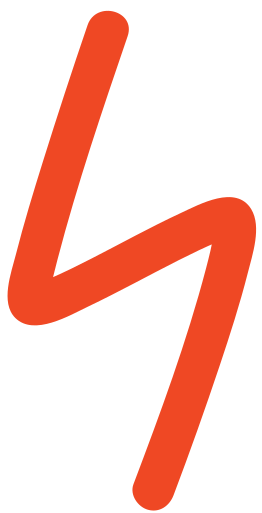 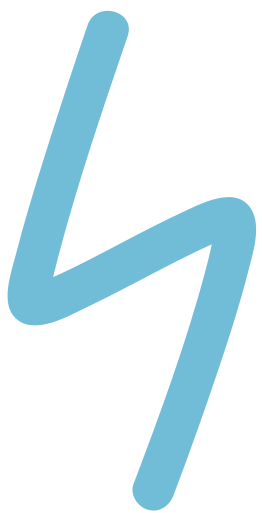 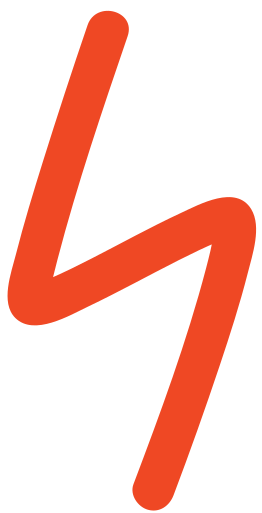 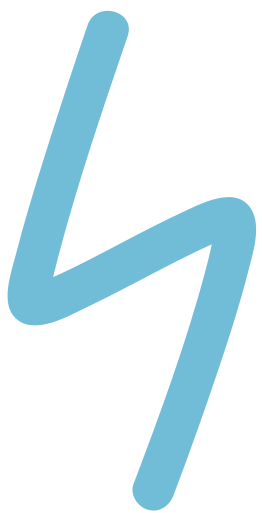 EMAIL
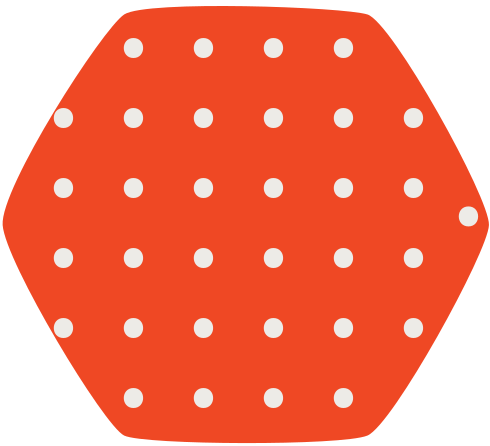 hello@reallygreatsite.com
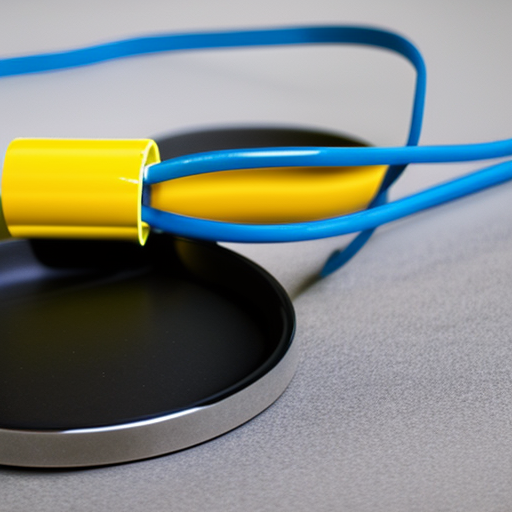 GET IN TOUCH
SOCIAL MEDIA
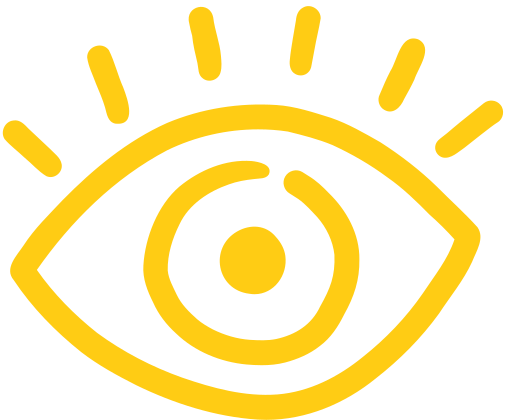 @reallygreatsite
CALL US
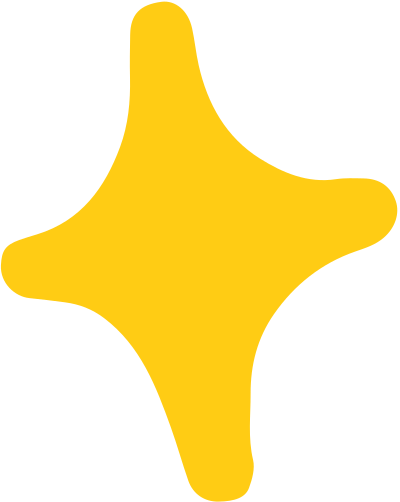 123-456-7890
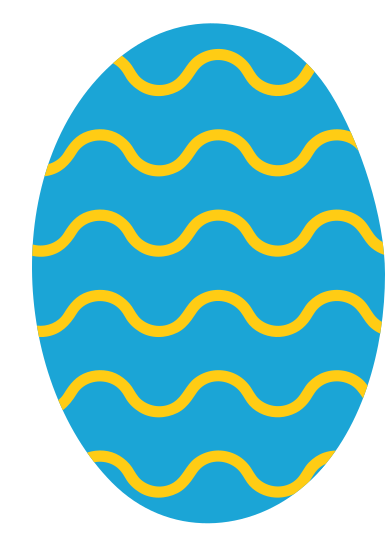 ADD A TEAM MEMBERS PAGE
NAME
NAME
NAME
NAME
Title or Position
Title or Position
Title or Position
Title or Position
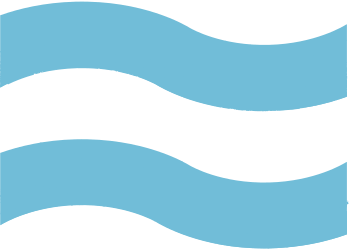 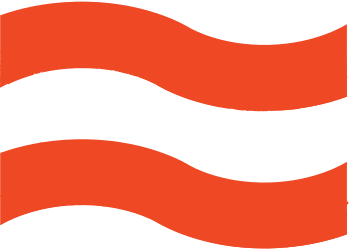 Elaborate on what you want to discuss.
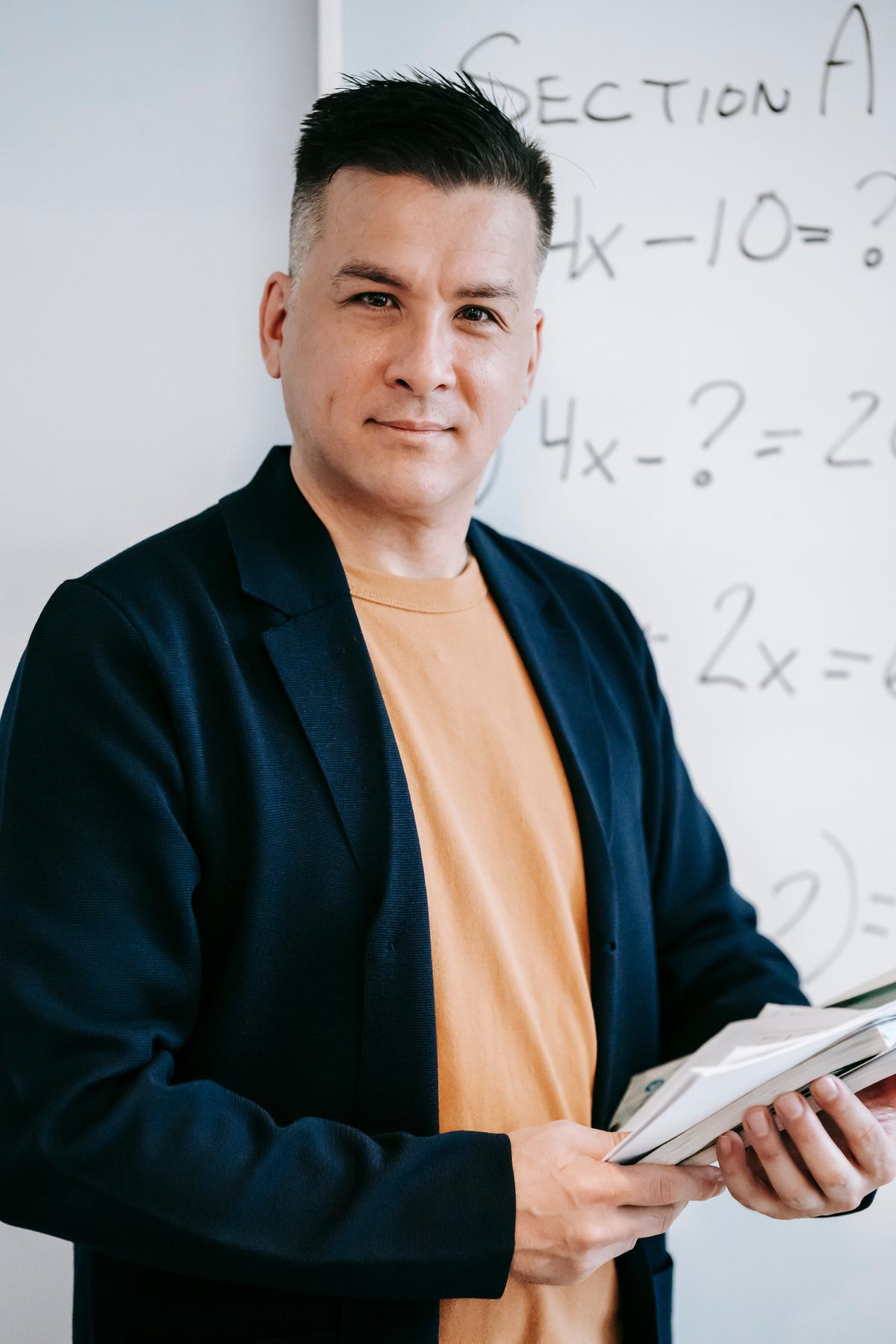 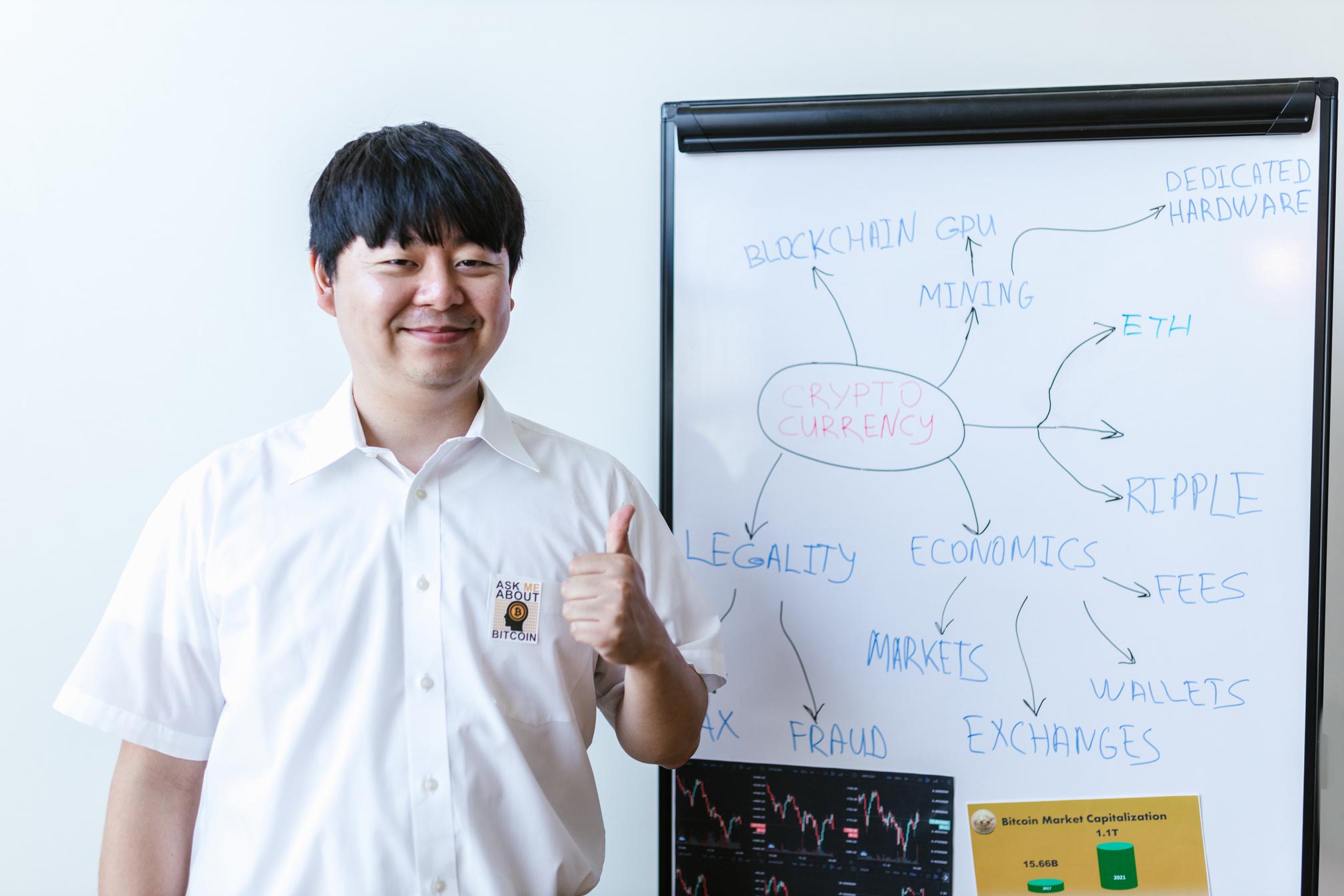 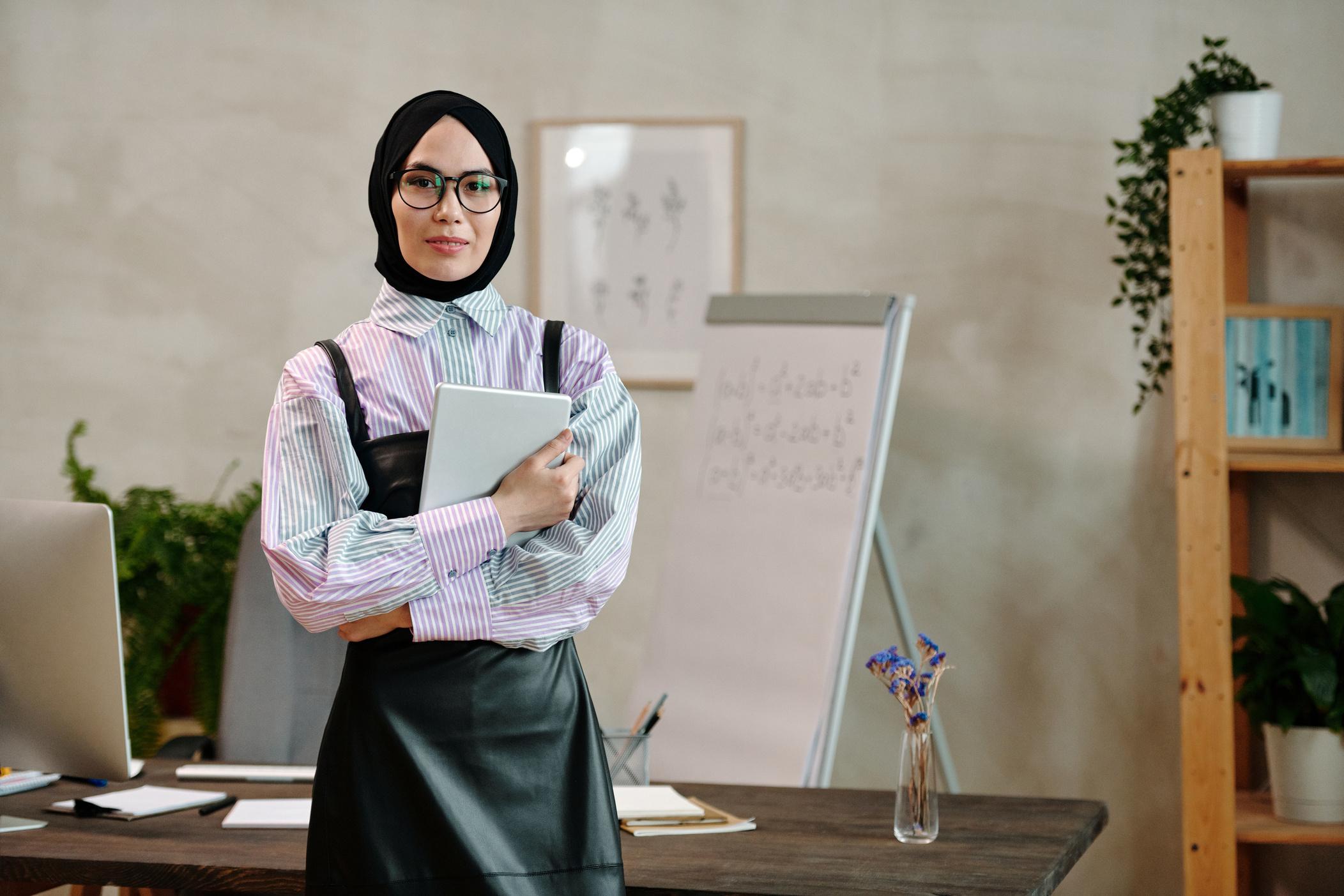 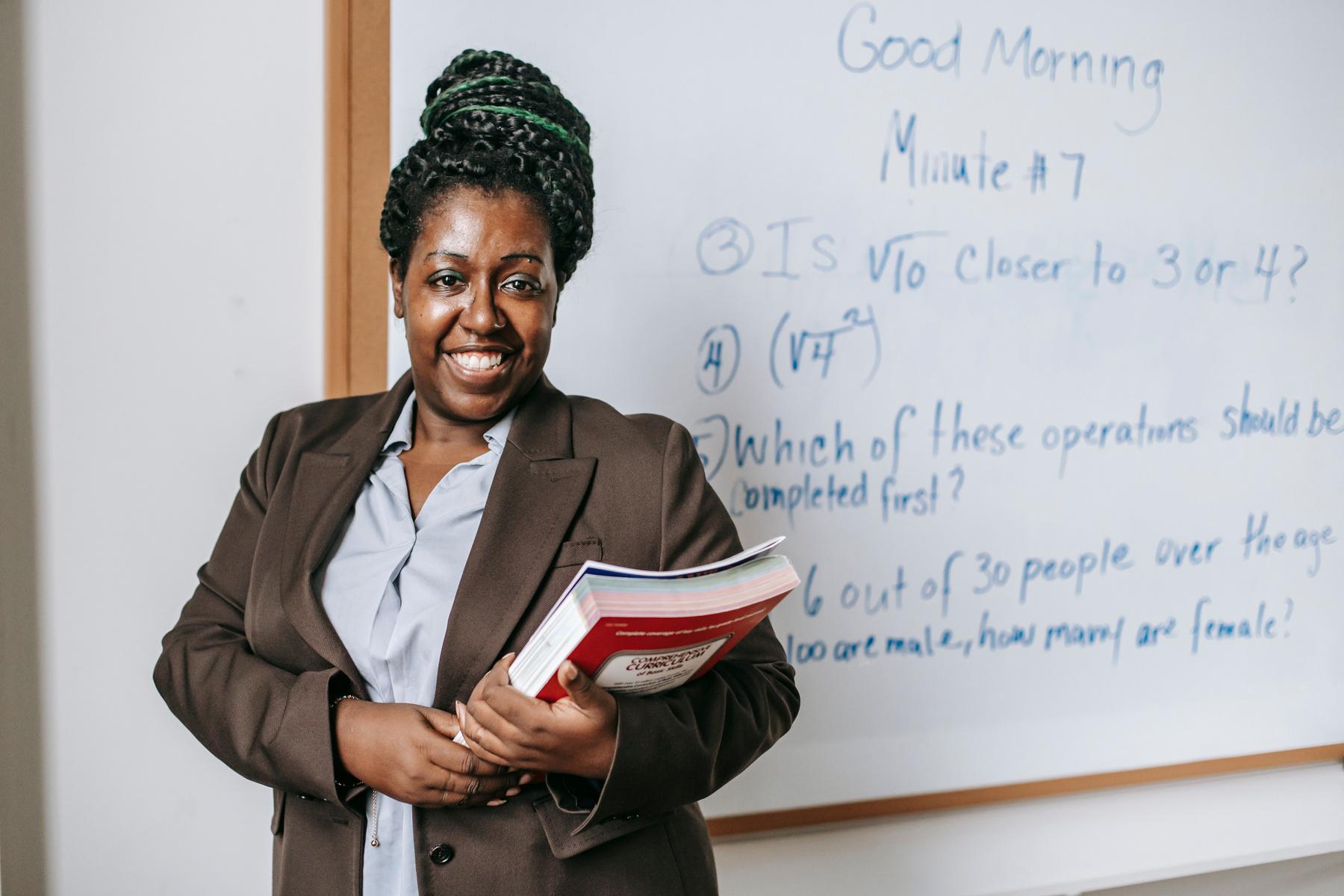 This presentation template
is free for everyone to
use thanks to the following:
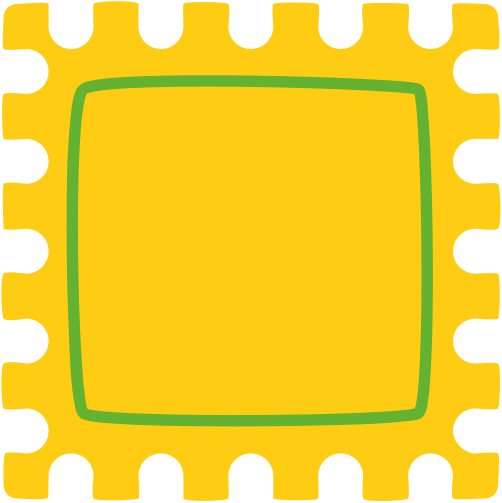 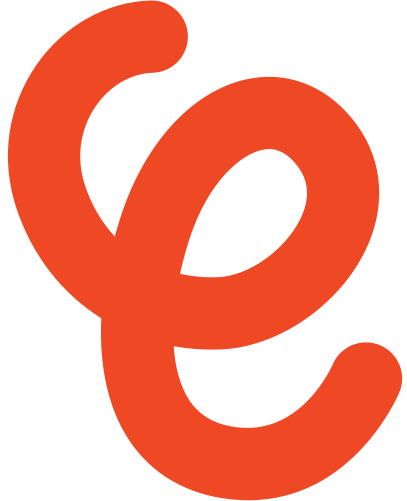 CREDITS
HAPPY
DESIGNING!
SlidesCarnival for the presentation template
Pexels for the photos
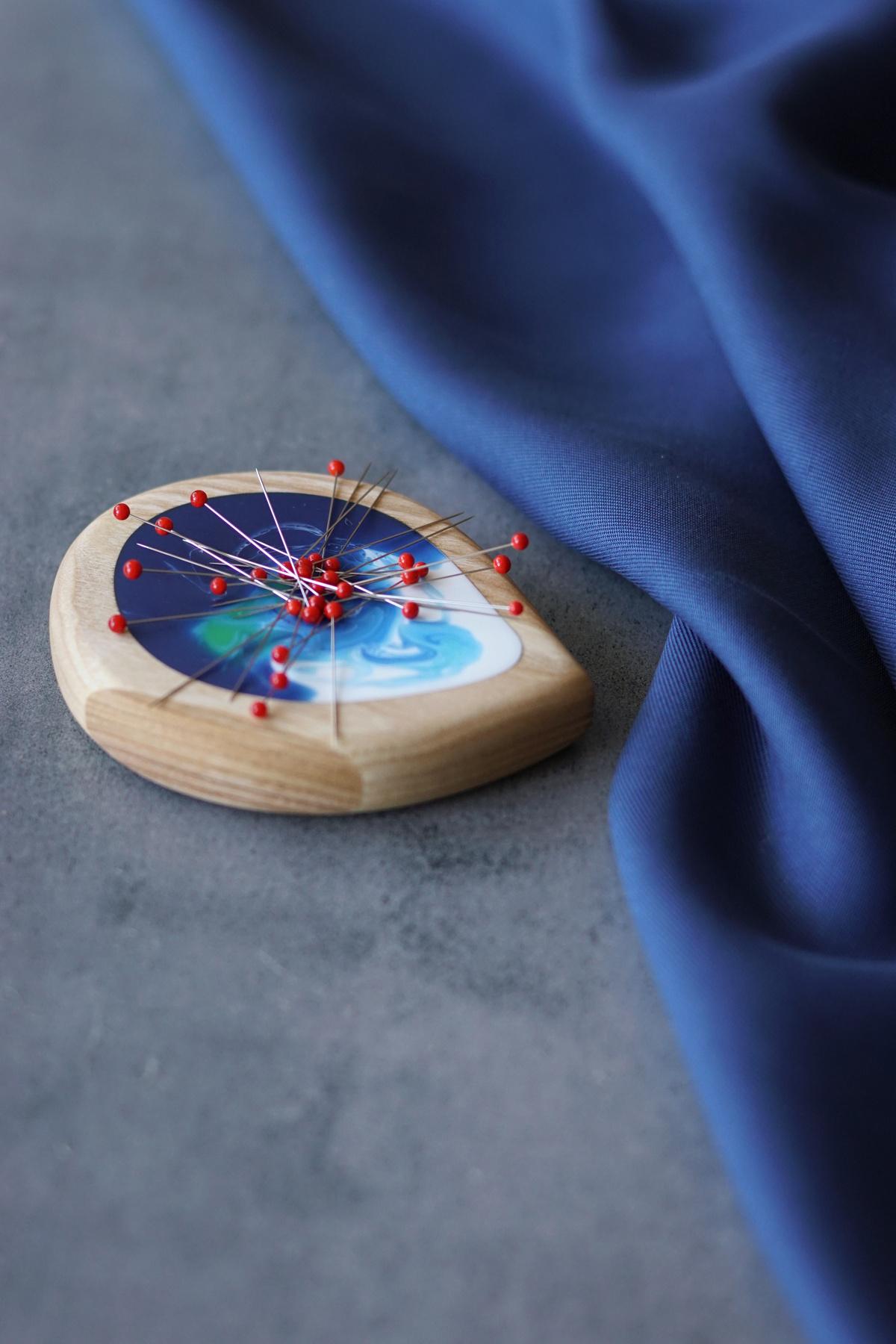 This presentation template
uses the following free fonts:
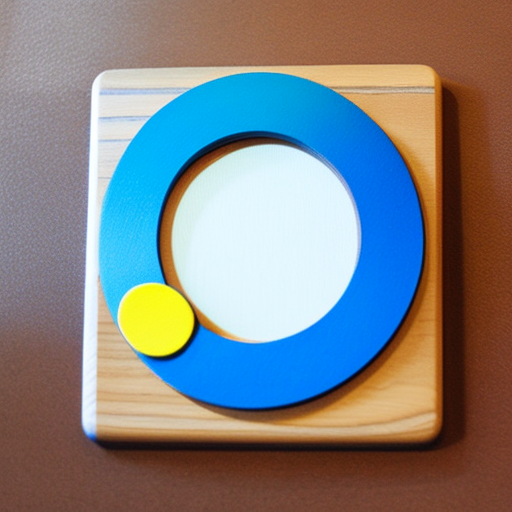 FONTS IN THIS PRESENTATION
Titles: Montserrat Extra-Bold
Headers: Montserrat Extra-Bold
Body Copy: Montserrat Semi-Bold
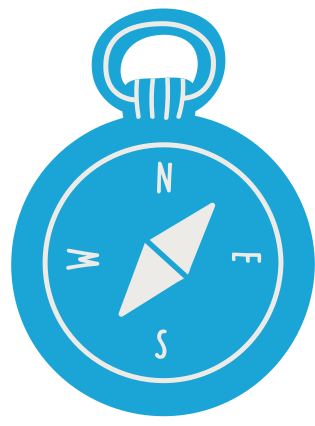 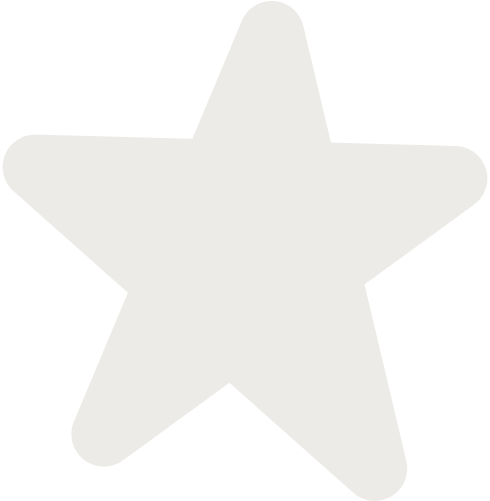 ADD A MAIN POINT
ADD A MAIN POINT
ADD A MAIN POINT
ADD A MAIN POINT
ADD A
TIMELINE PAGE
Elaborate on what
you want to discuss.
Elaborate on what
you want to discuss.
Elaborate on what
you want to discuss.
Elaborate on what
you want to discuss.
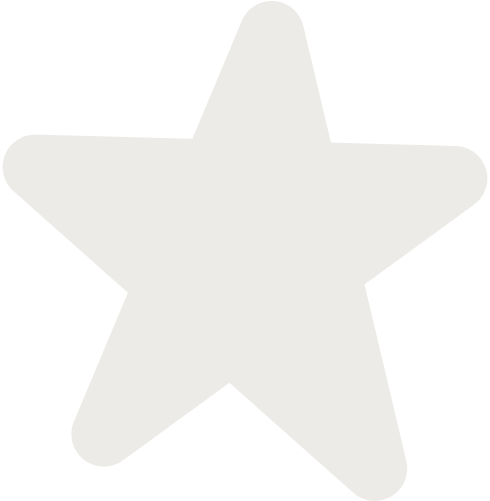 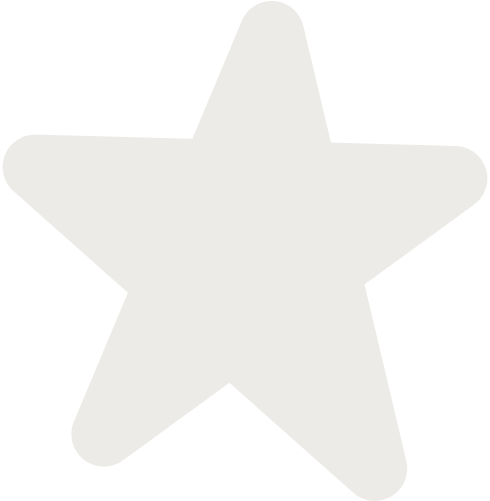 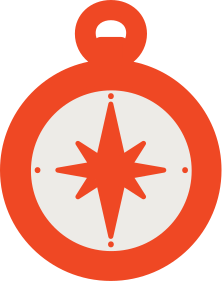 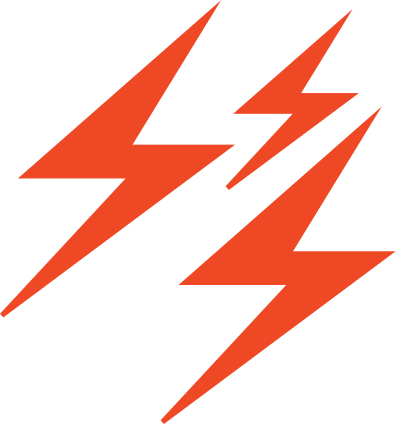 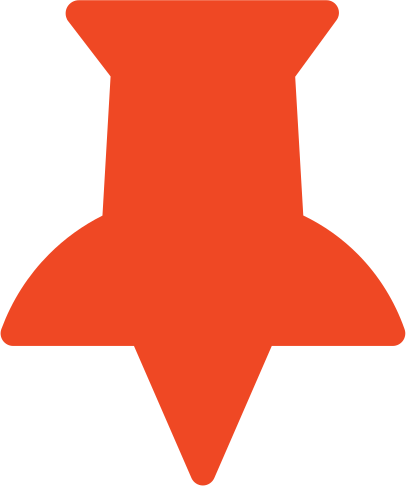 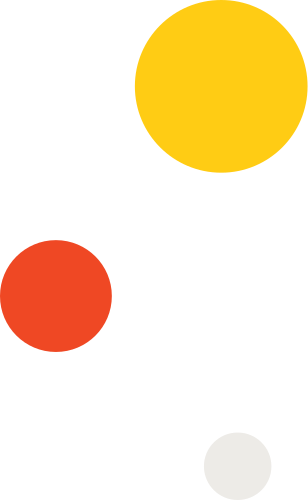 O
T
S
W
OPPORTUNITIES
THREATS
STRENGTHS
WEAKNESSES
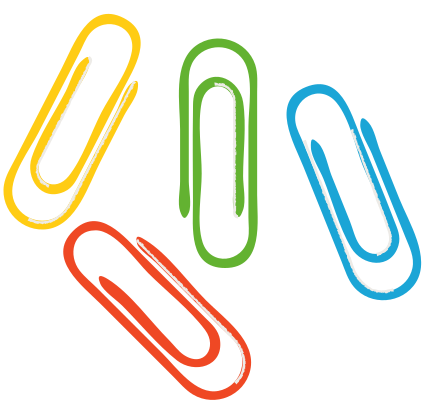 Where do you need
to improve? 
Are resources adequate?
What do others do
better than you?
What are the blockers
you're facing? 
What are factors outside
of your control?
What are you doing well? 
What sets you apart?
What are your good qualities?
What are your goals? 
Are demands shifting?
How can it be improved?
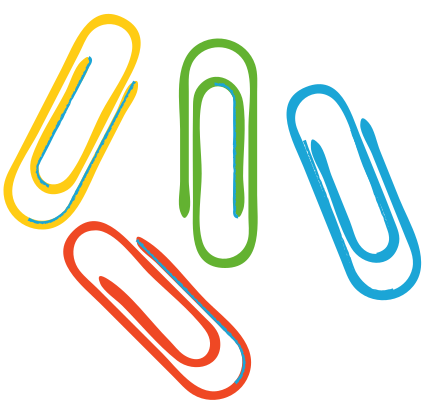 WRITE YOUR
TOPIC OR IDEA
50
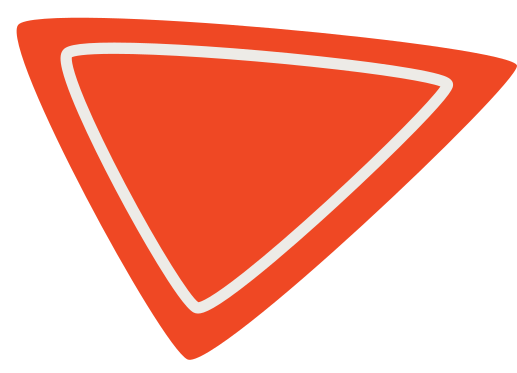 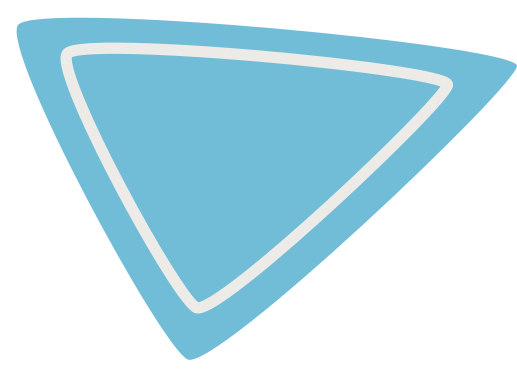 S
N
40
Elaborate on what you want to discuss.
30
20
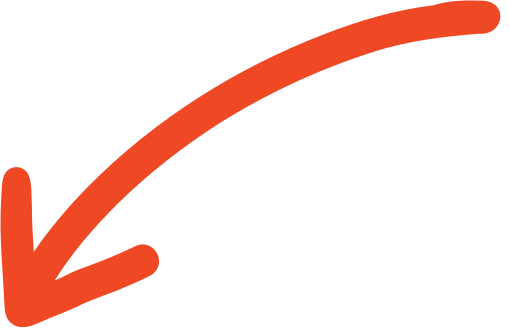 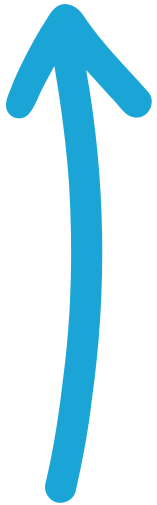 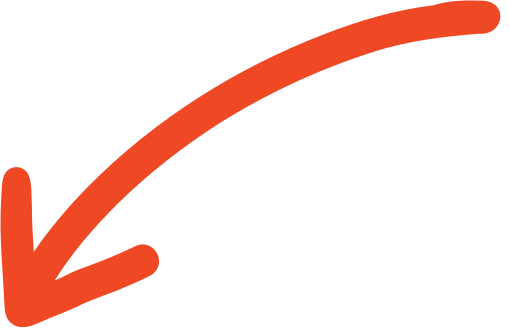 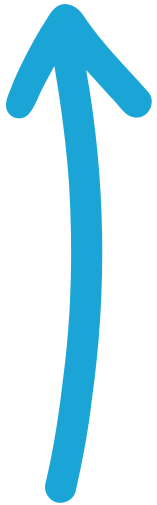 10
0
Item 1
Item 2
Item 3
Item 4
Item 5
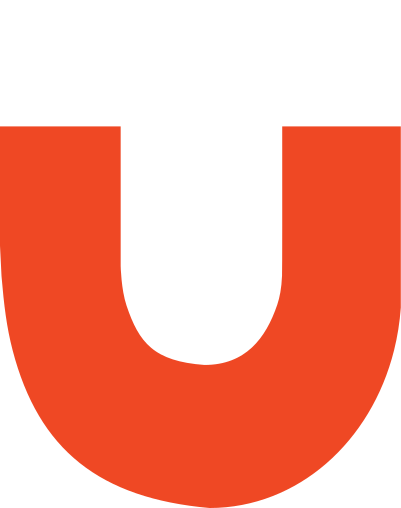 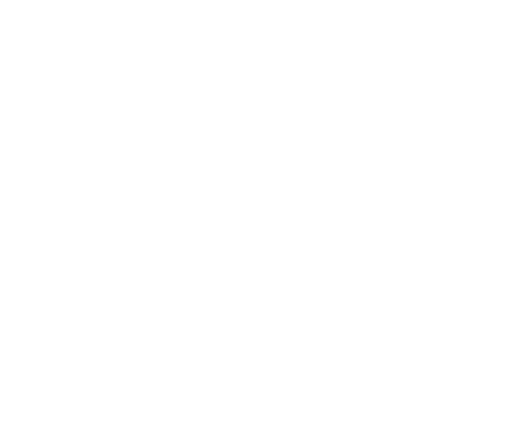 NAME
NAME
NAME
NAME
NAME
NAME
NAME
Title or Position
Title or Position
Title or Position
Title or Position
Title or Position
Title or Position
Title or Position
ADD A
CHART PAGE
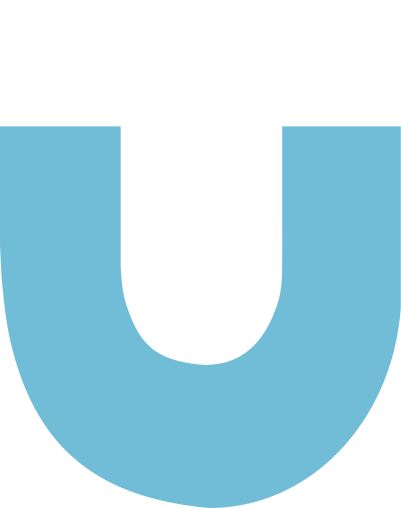 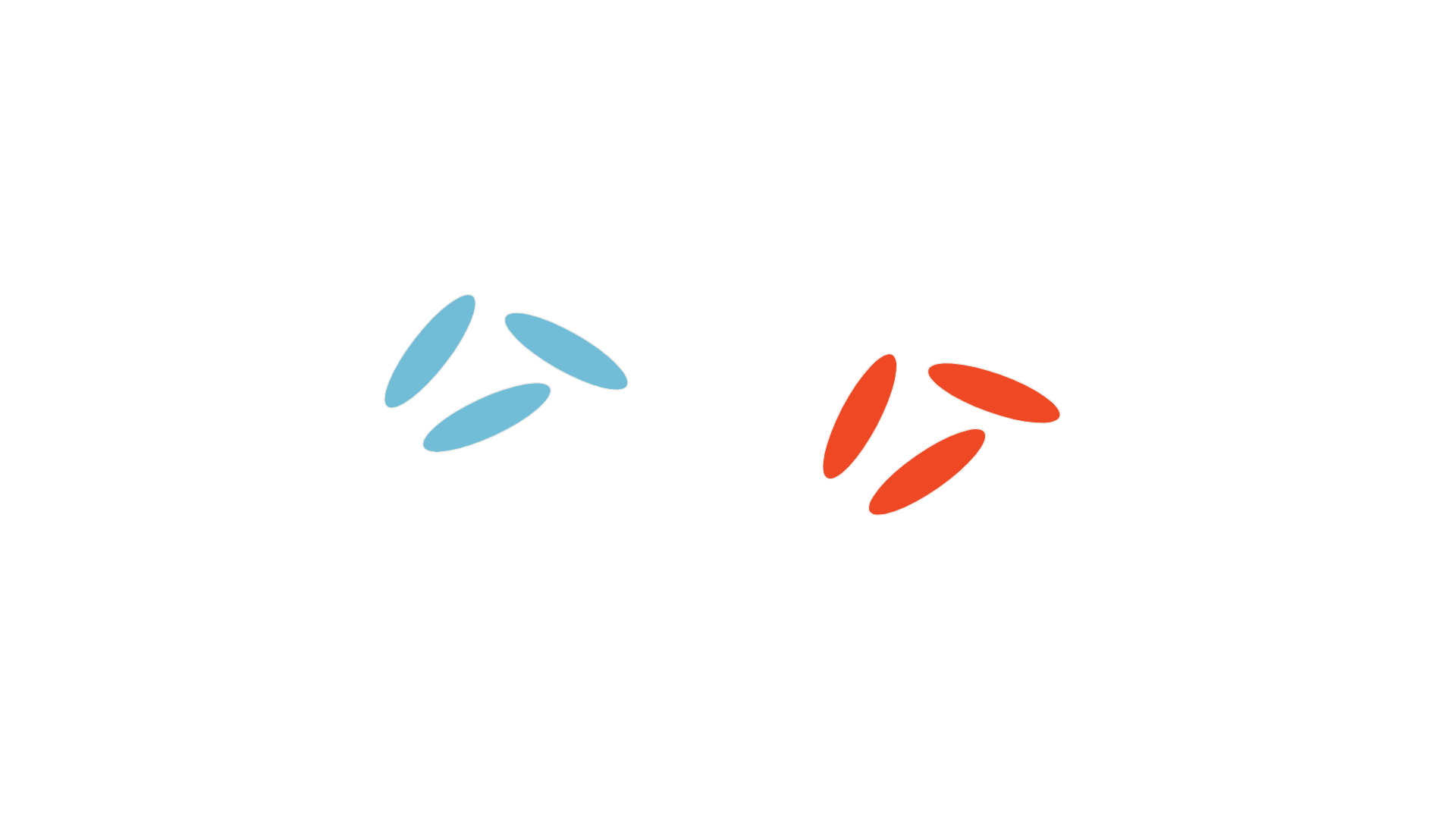 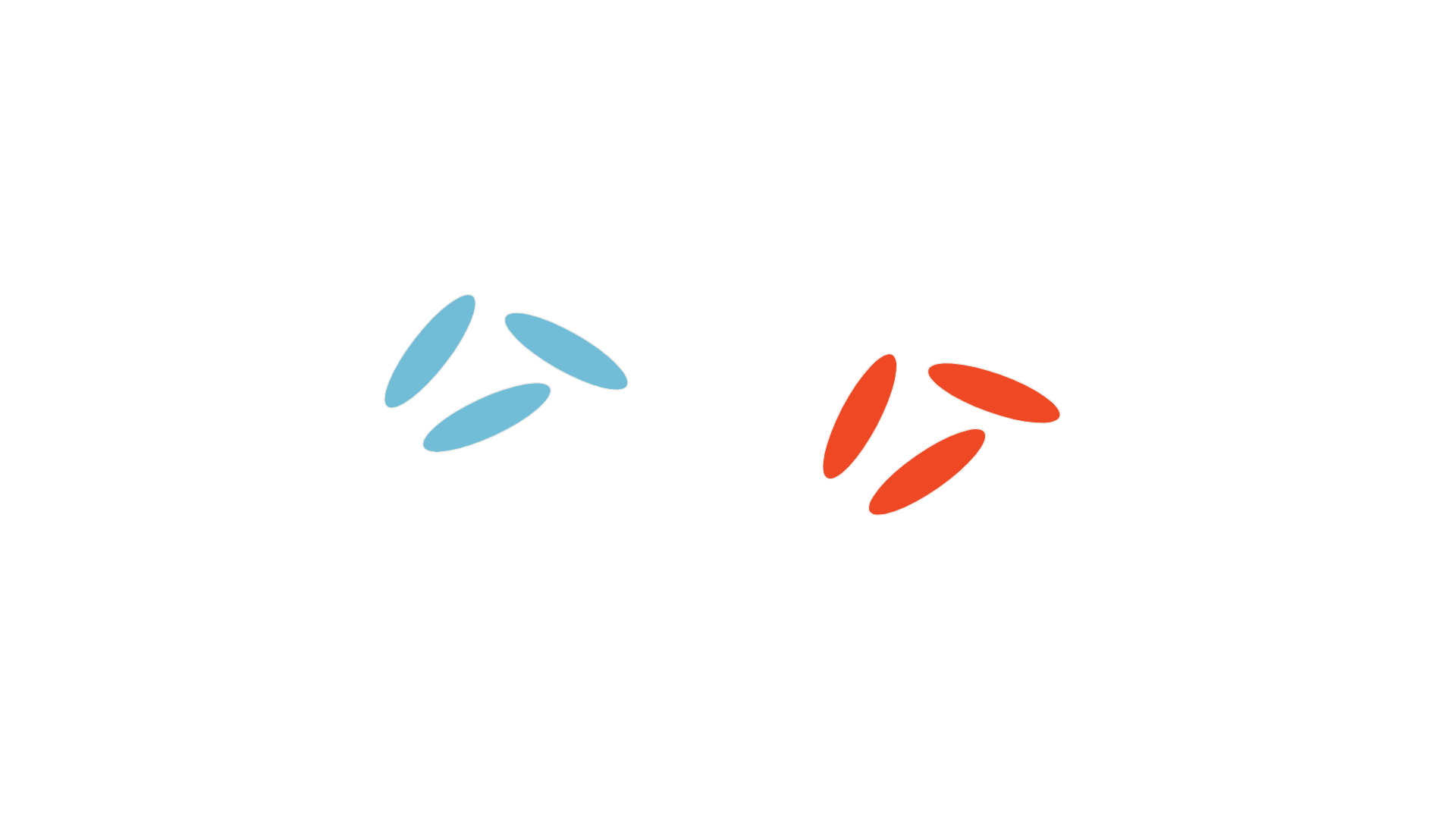 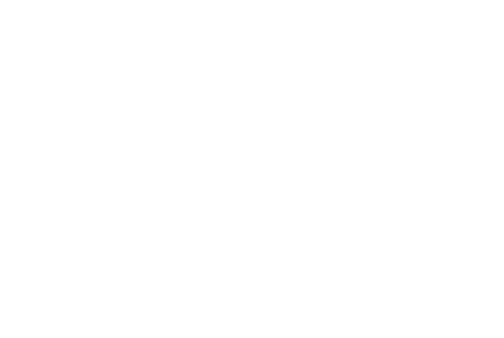 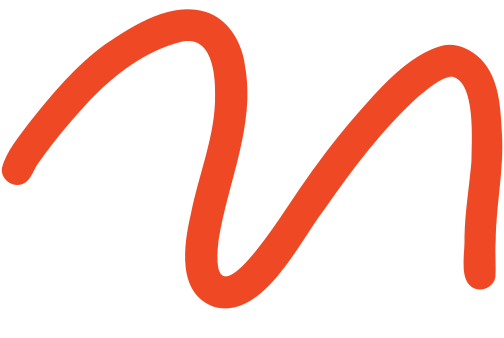 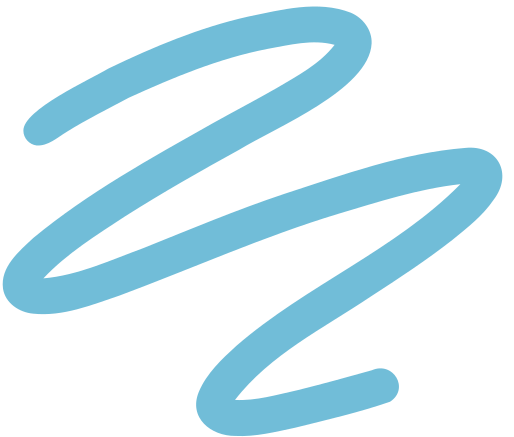 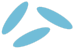 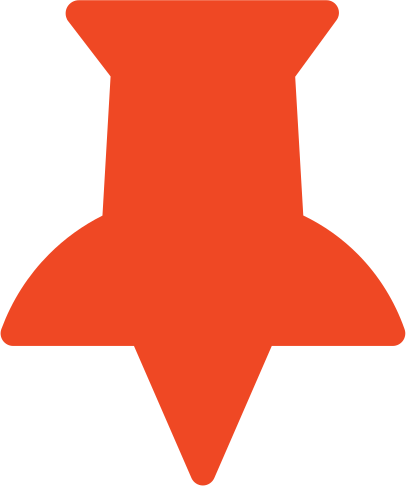 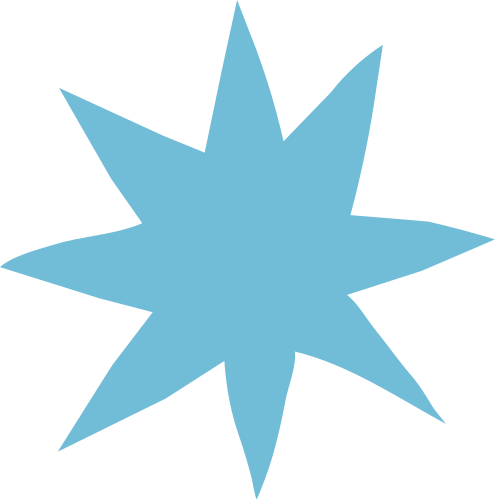 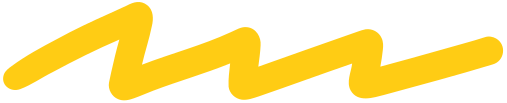 RESOURCE 
PAGE
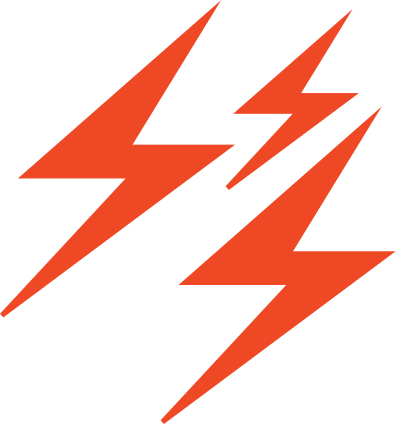 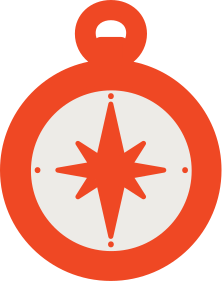 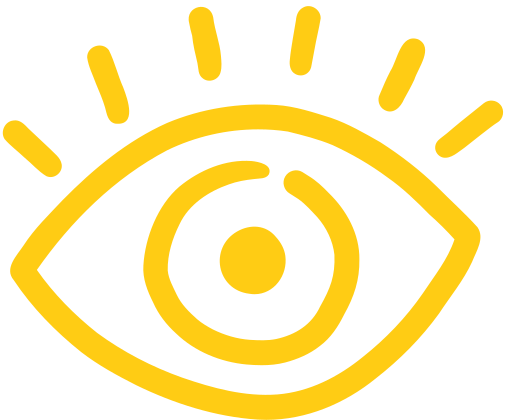 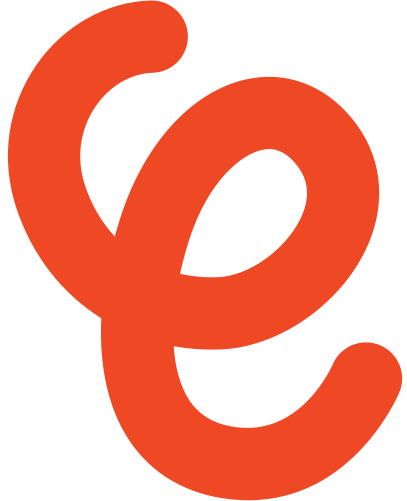 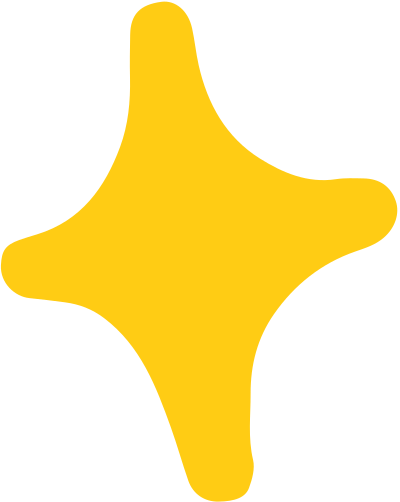 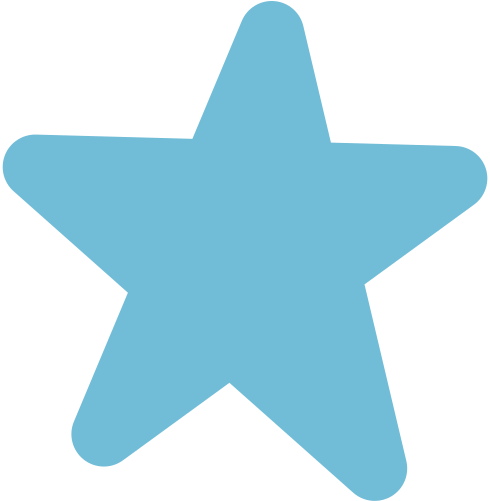 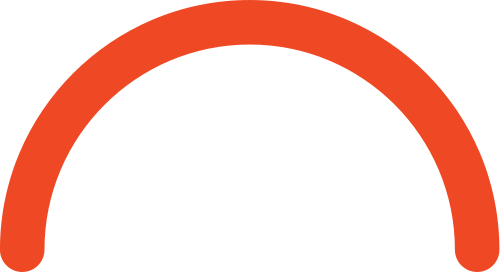 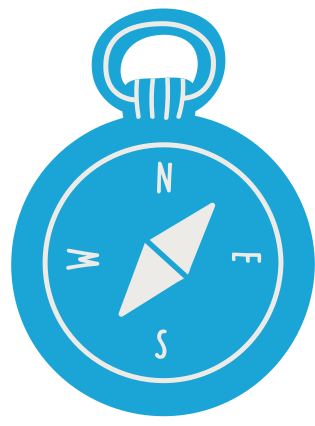 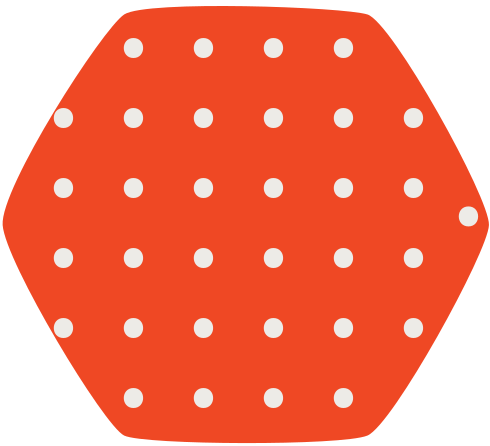 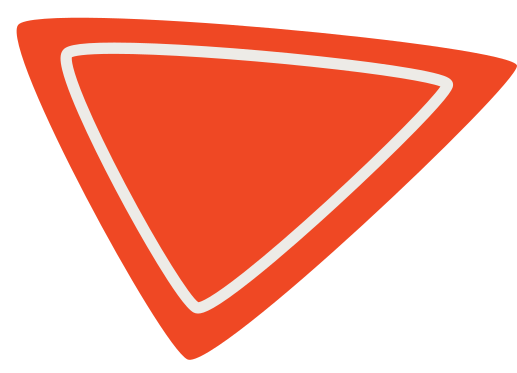 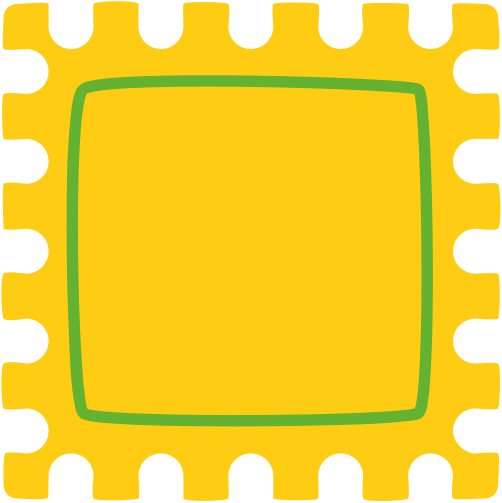 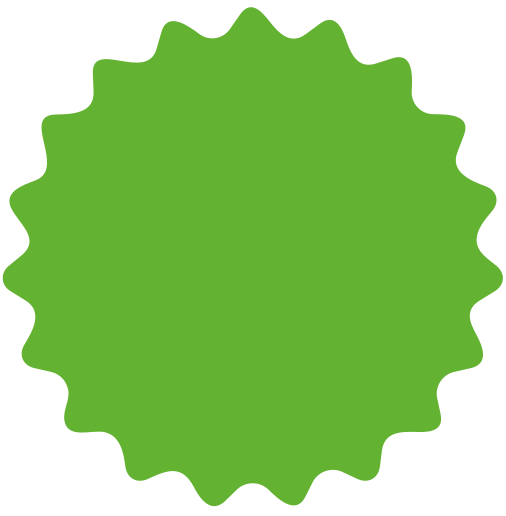 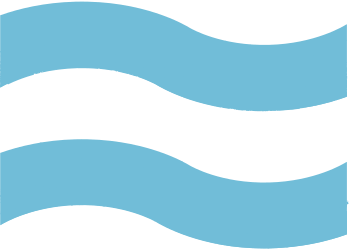 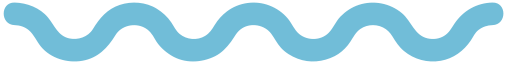 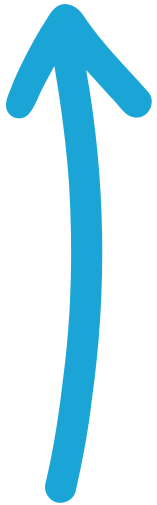 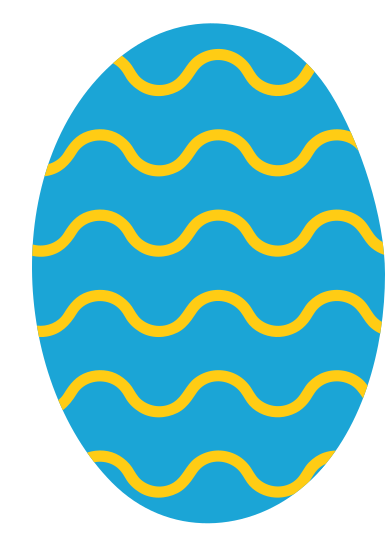 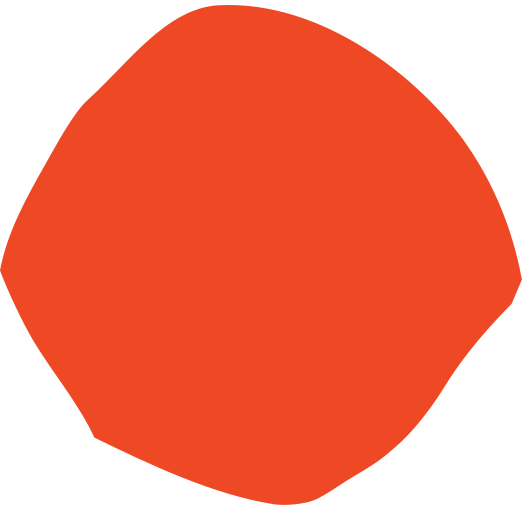 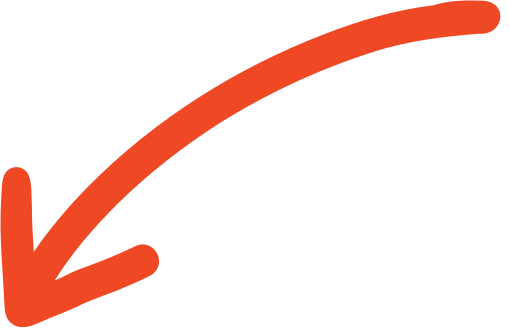 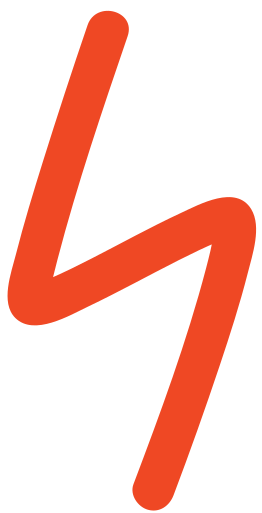 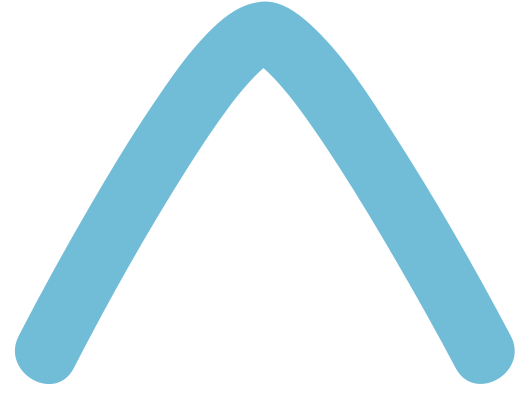 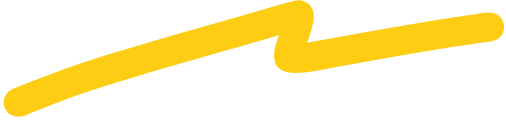 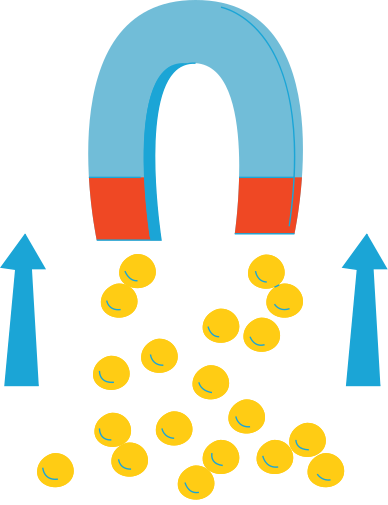 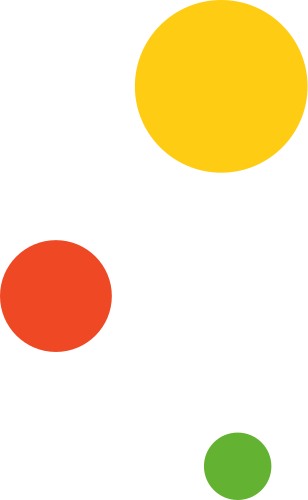 Use these design resources
in your Canva Presentation.
Happy designing! 

Don't forget to delete this
page before presenting.
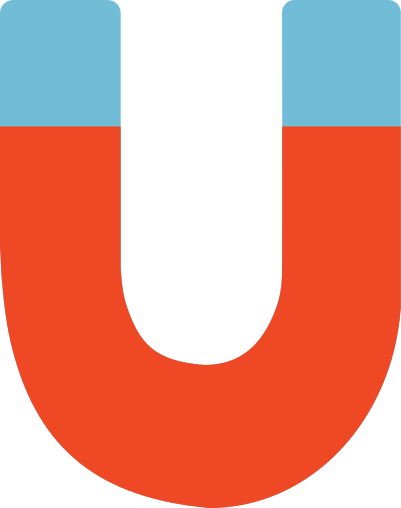 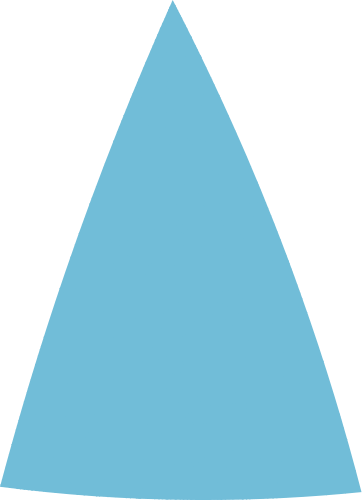 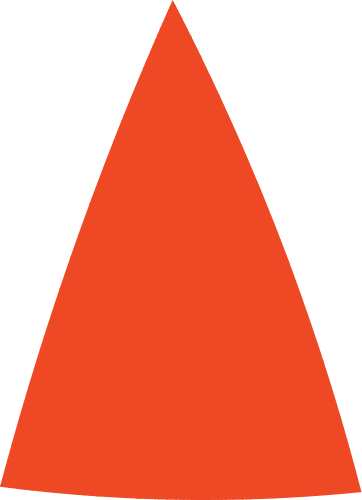 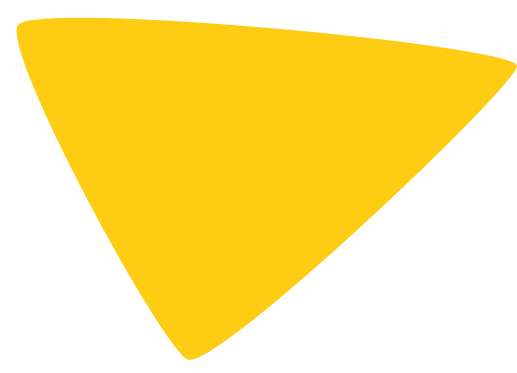 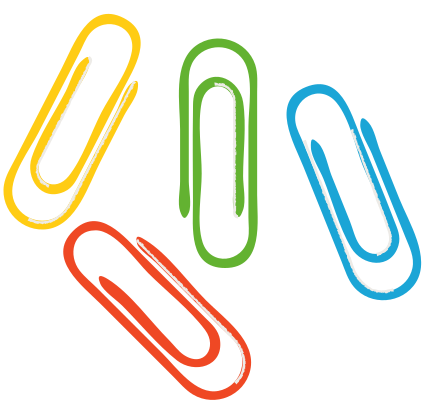 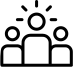 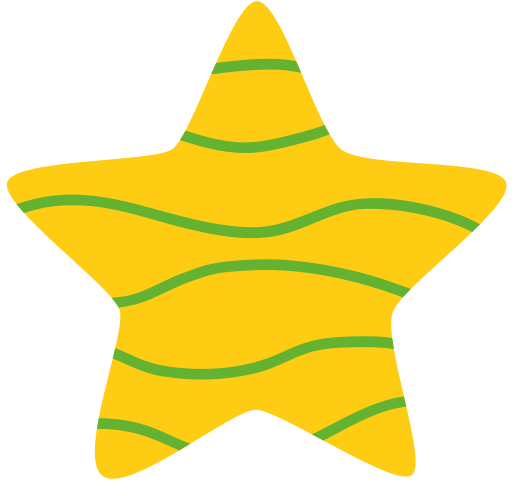 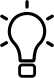 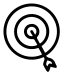 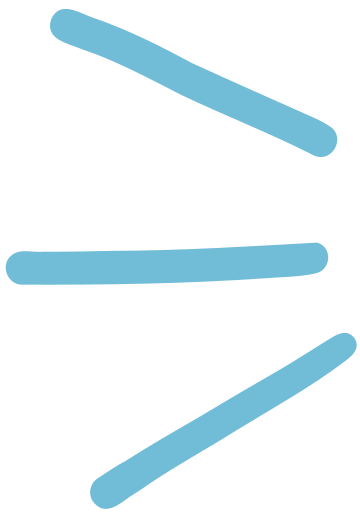 RESOURCE 
PAGE
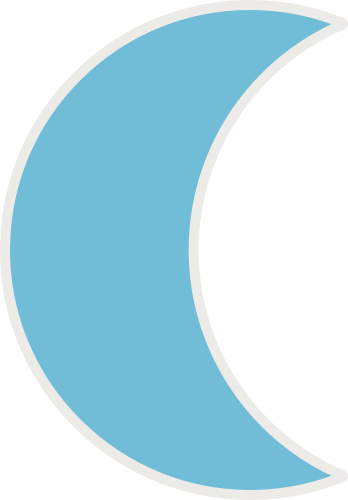 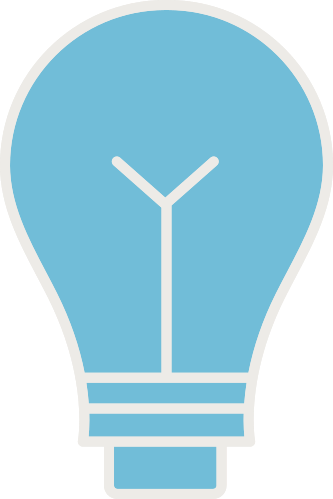 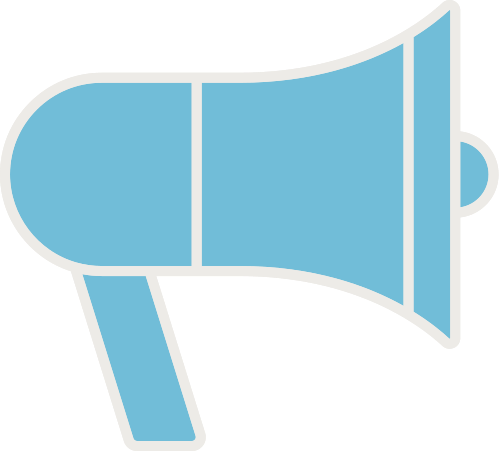 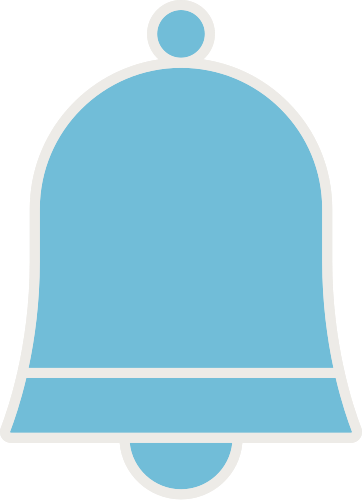 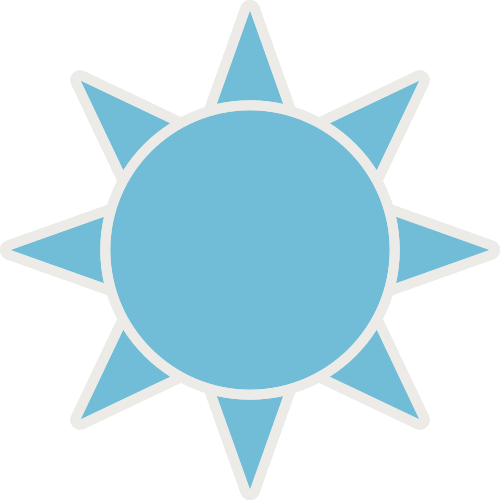 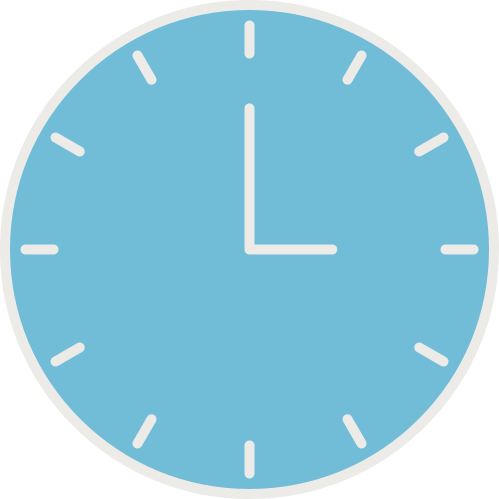 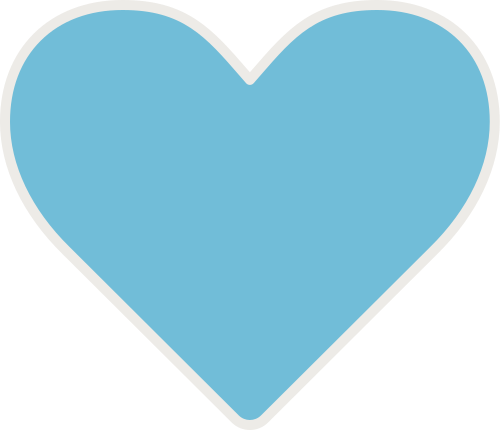 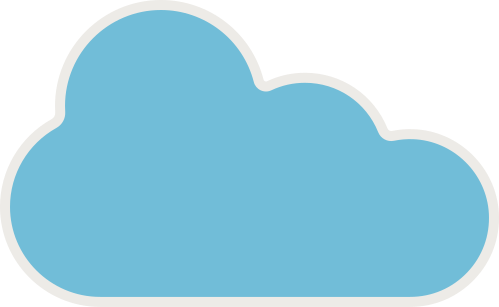 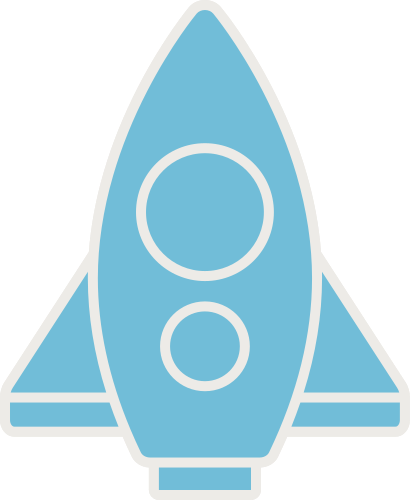 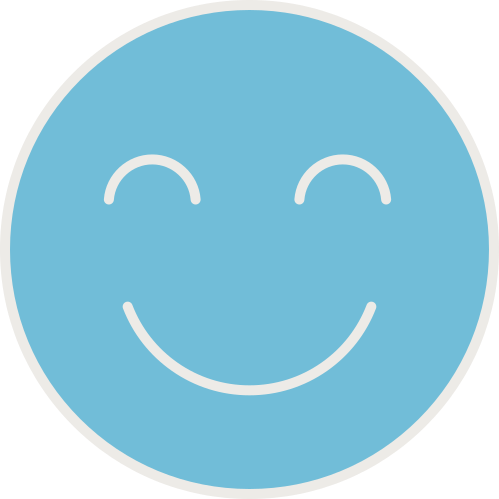 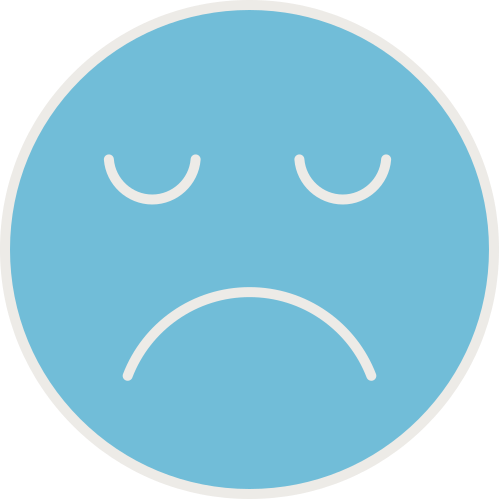 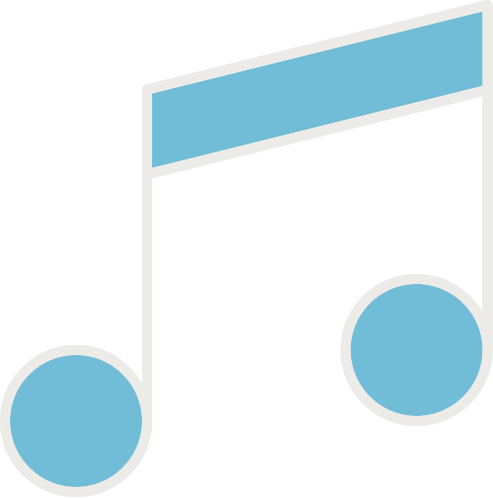 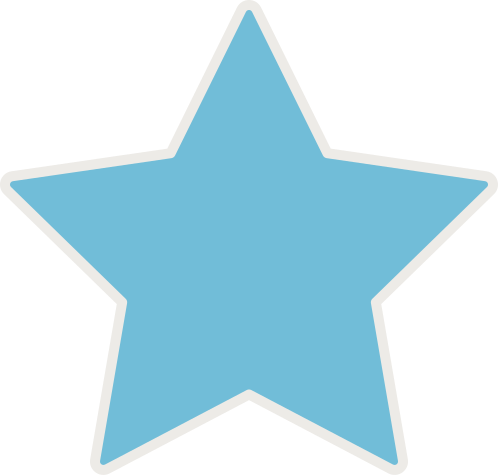 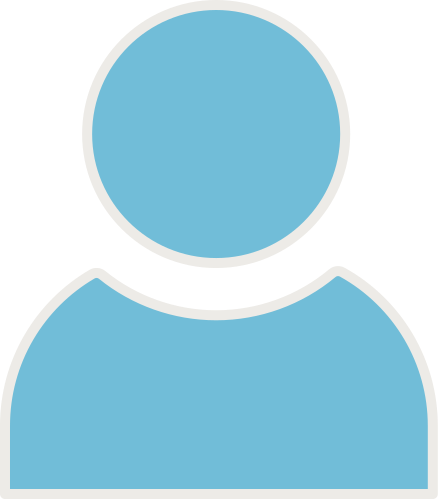 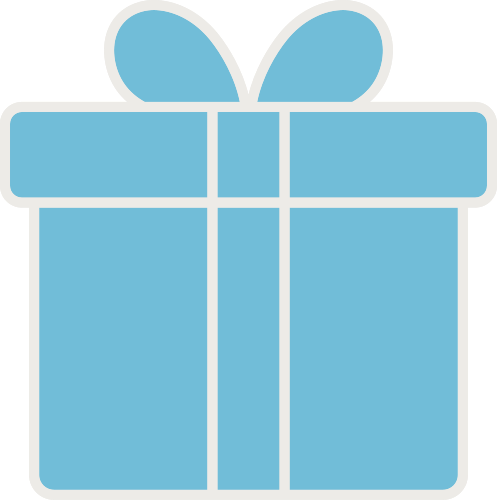 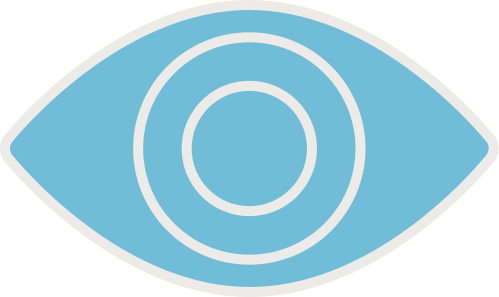 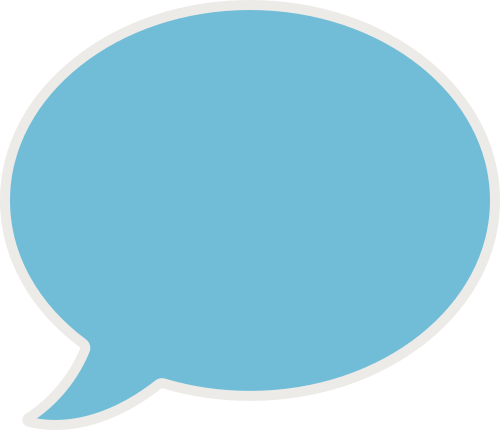 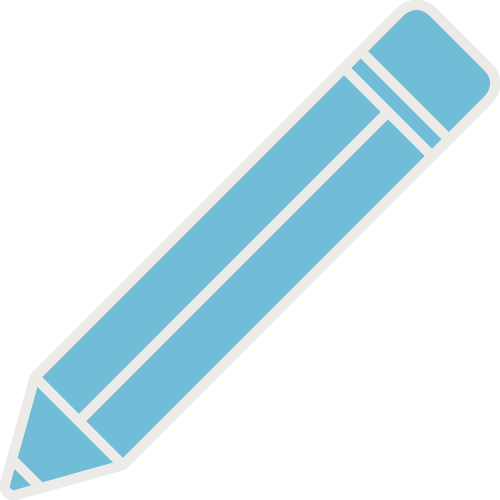 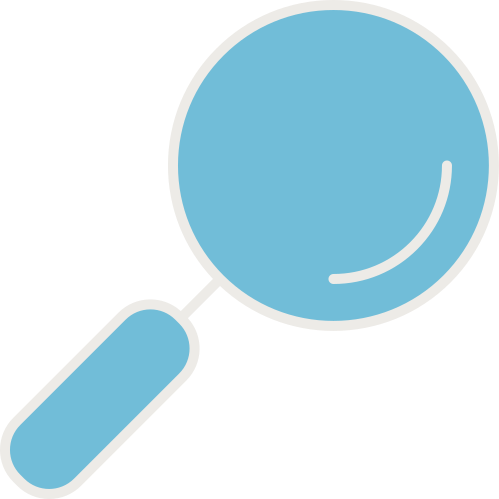 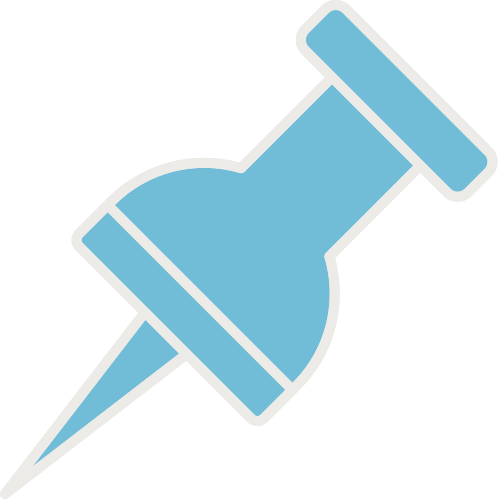 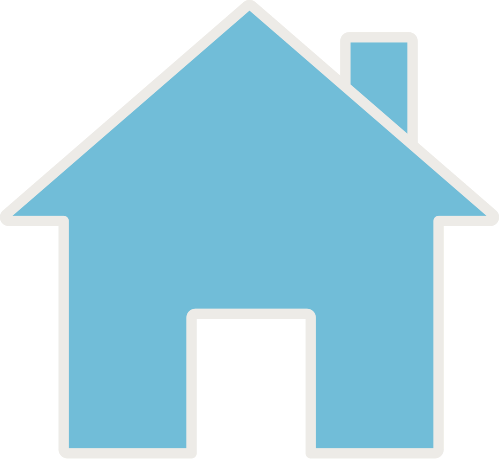 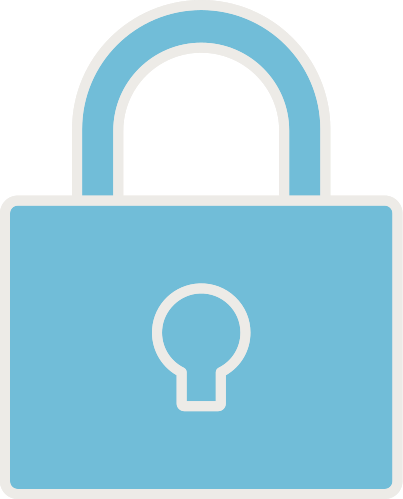 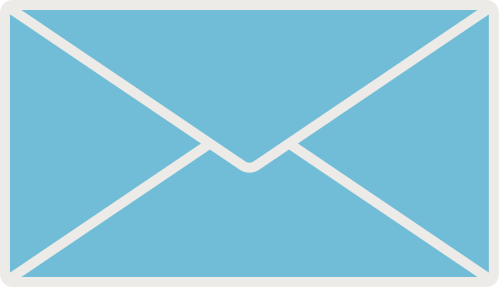 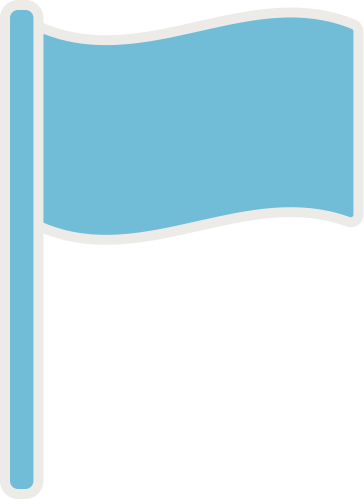 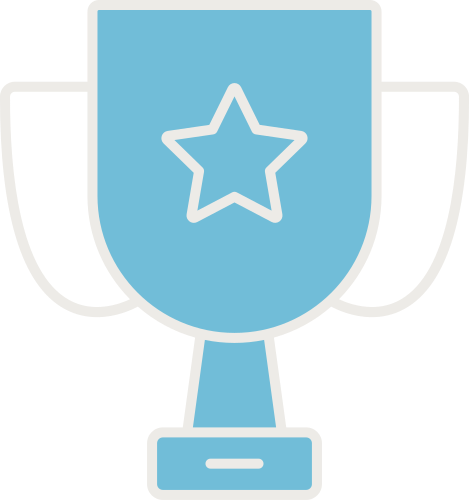 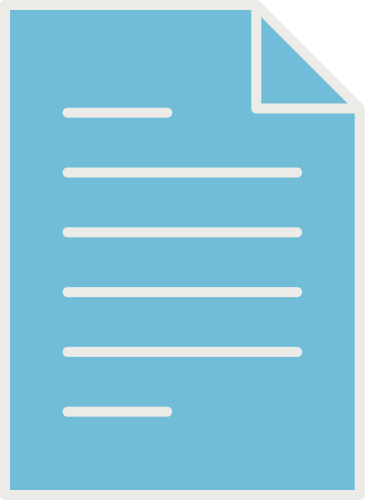 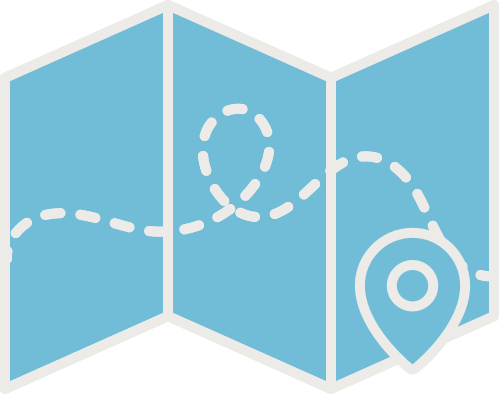 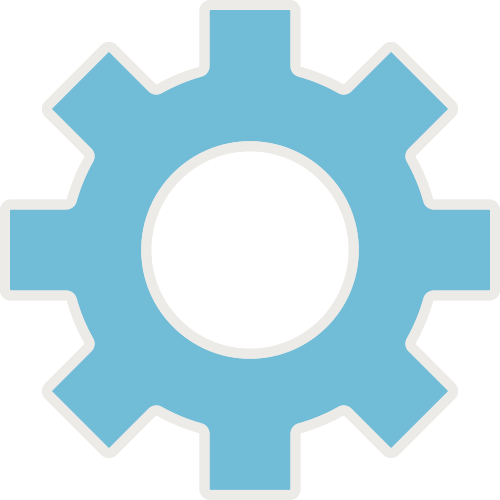 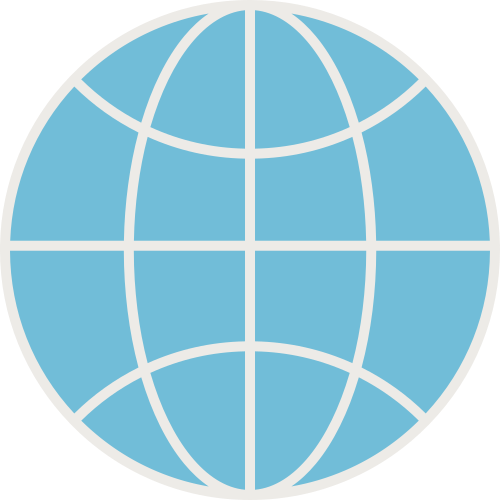 Use these design resources
in your Canva Presentation.
Happy designing! 

Don't forget to delete this
page before presenting.
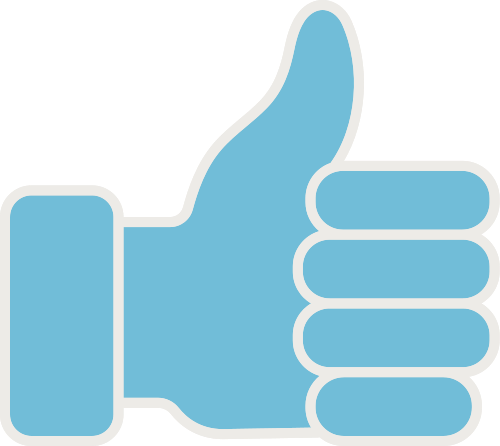 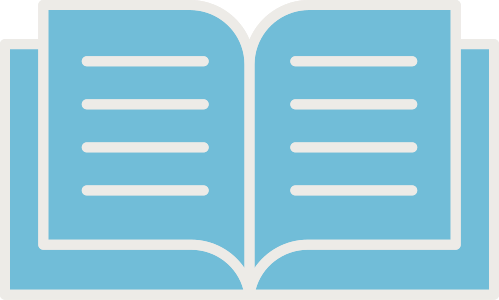 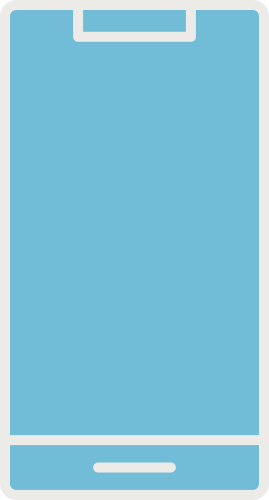 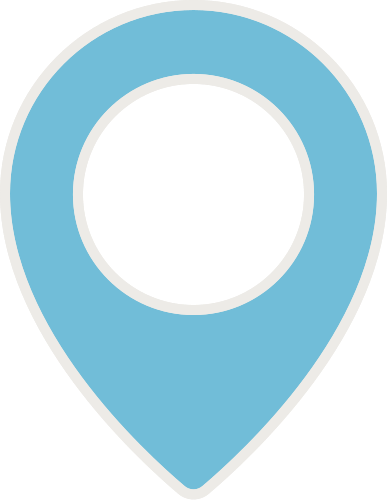 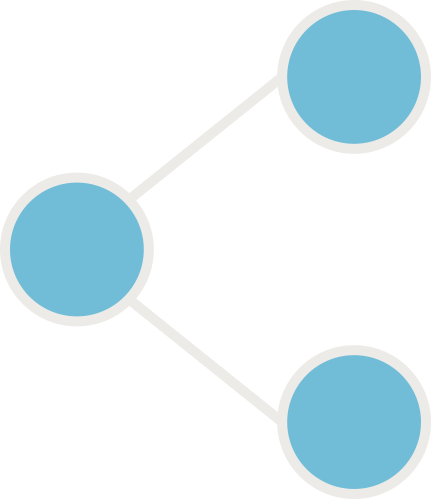 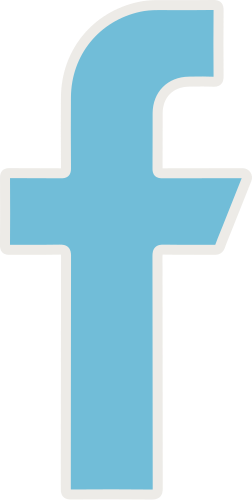 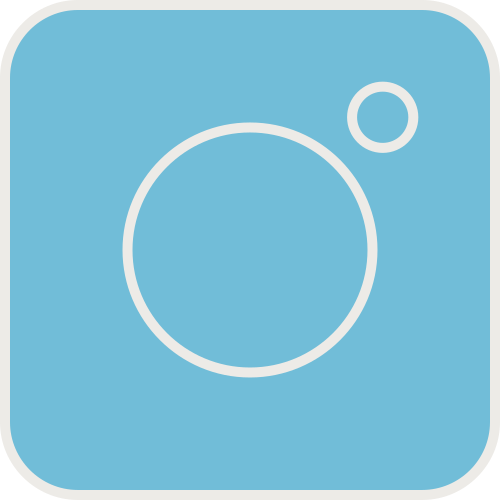 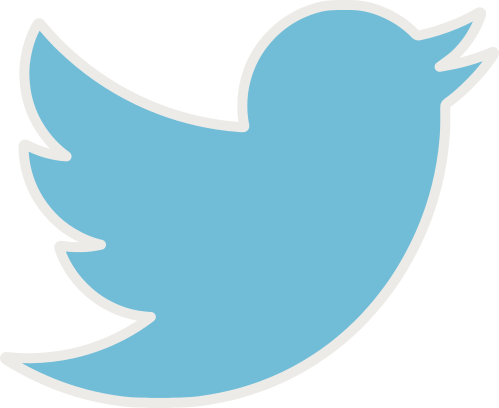 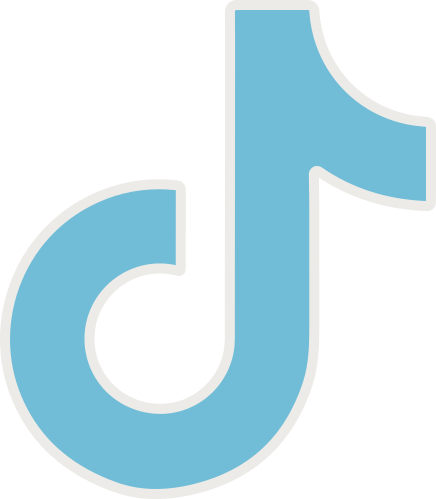 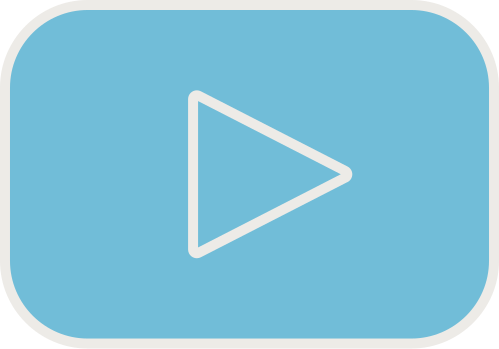 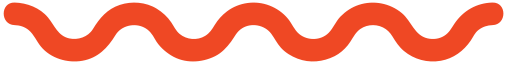 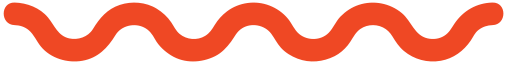 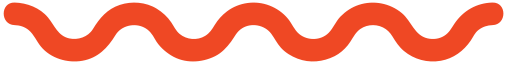 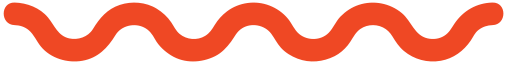 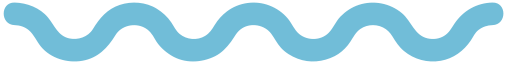 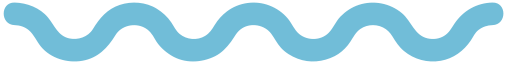 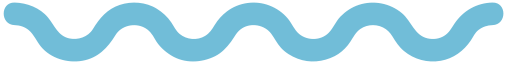 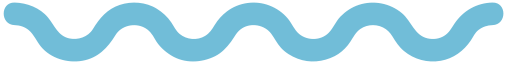 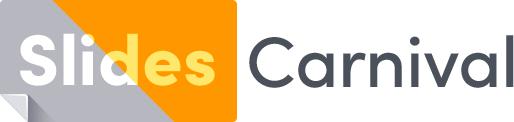 FREE TEMPLATES FOR ALL YOUR PRESENTATION NEEDS
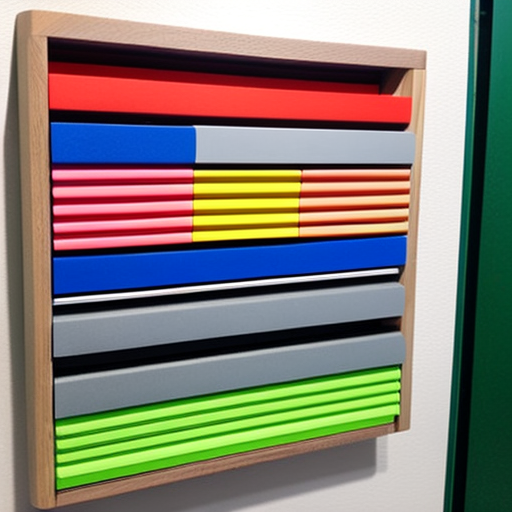 For PowerPoint,
Google Slides, and Canva
100% free for personal
or commercial use
Ready to use, professional,
and customizable
Blow your audience away
with attractive visuals
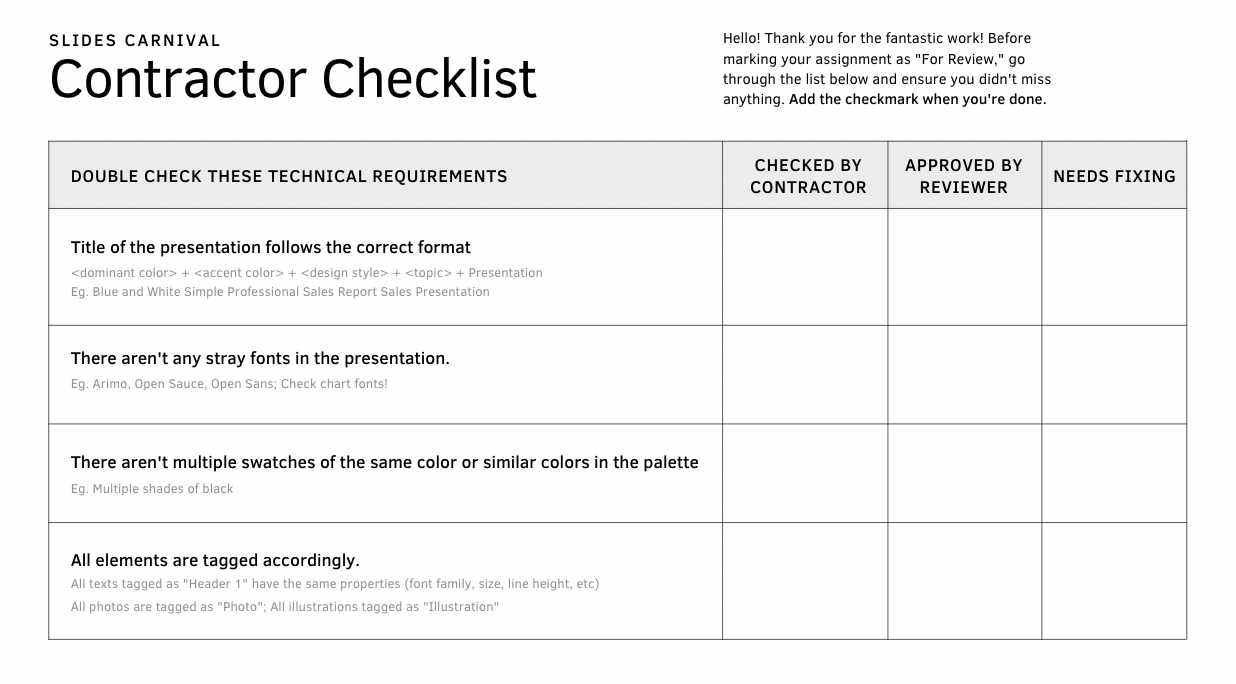 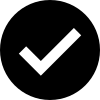 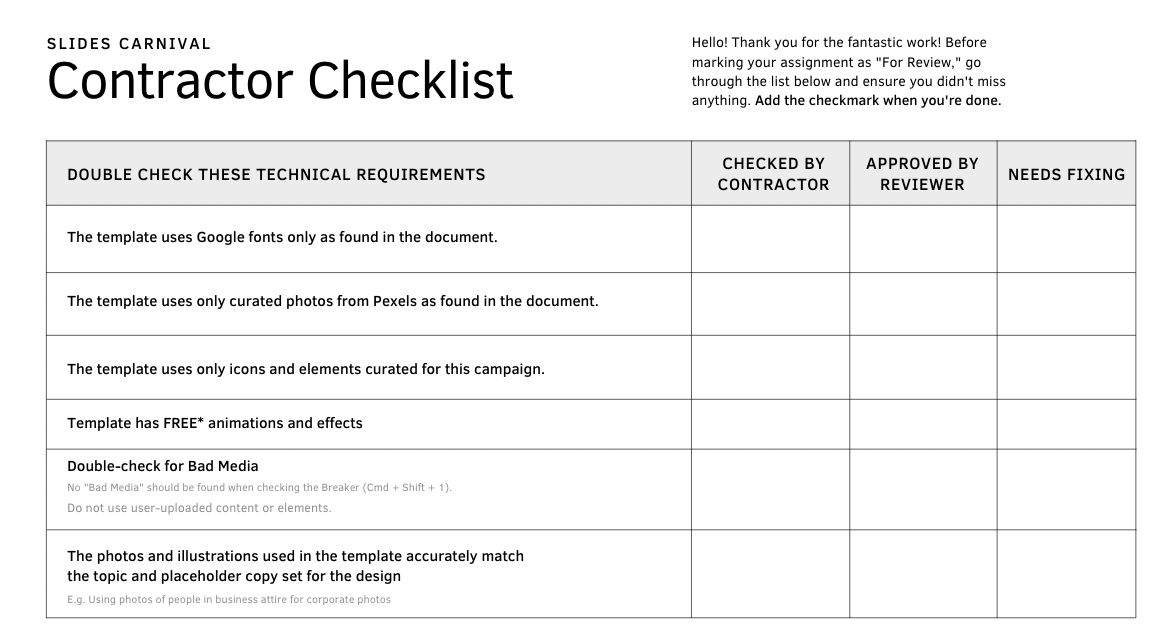 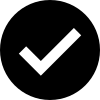